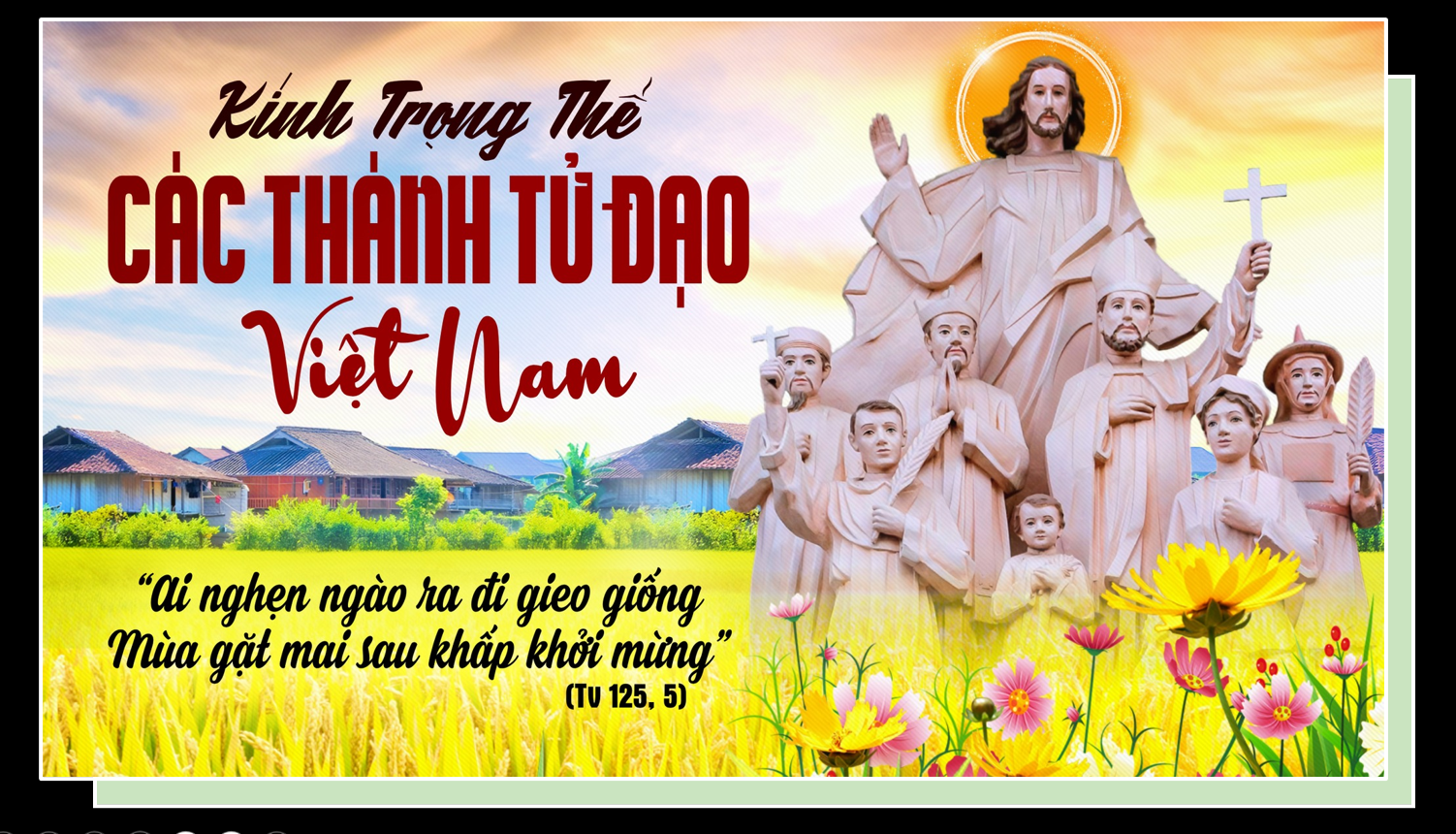 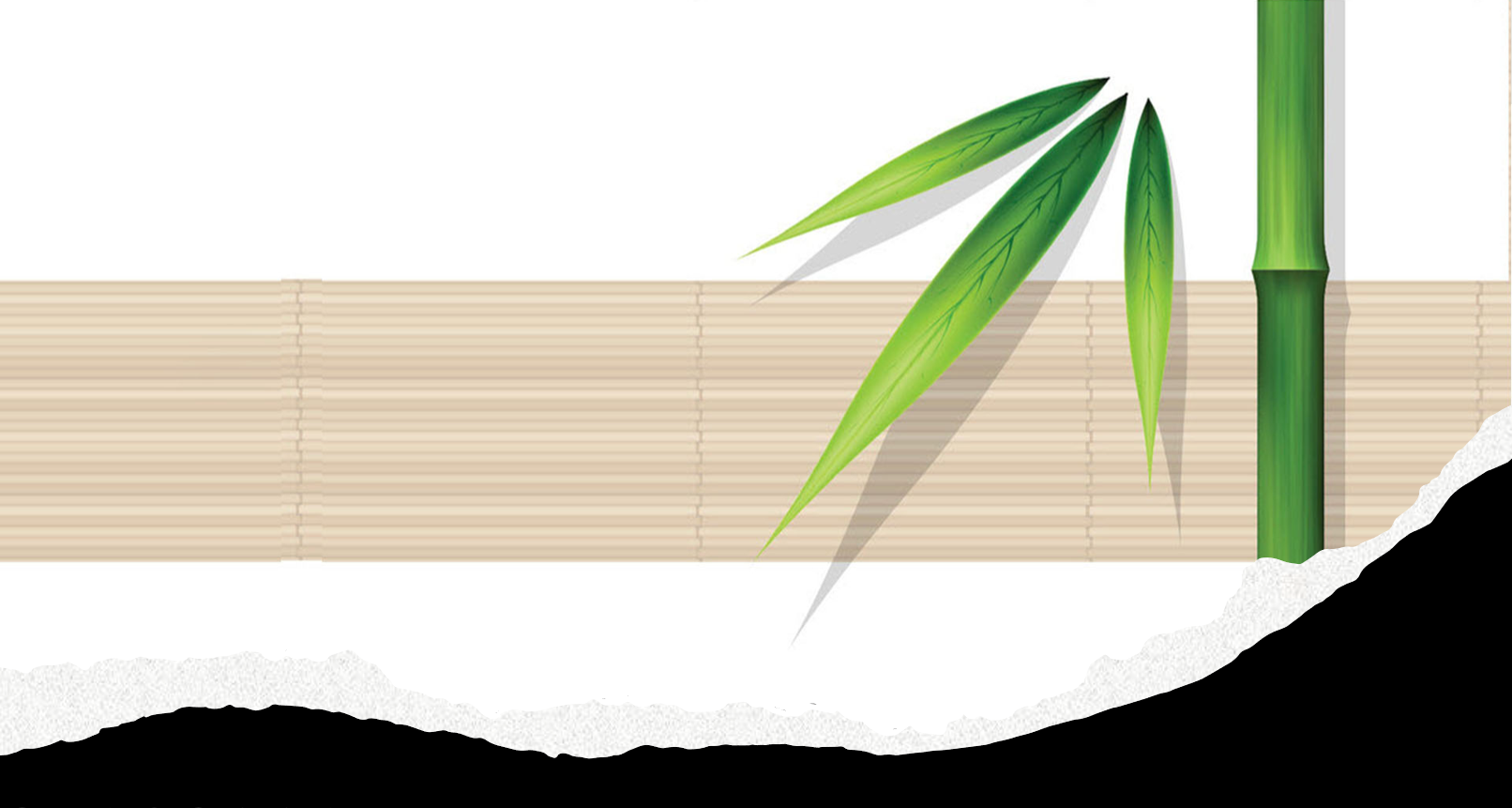 ANH HÙNG VIỆT NAM
(Lưu Danh Thiên Thu)
Lm. Kim Long
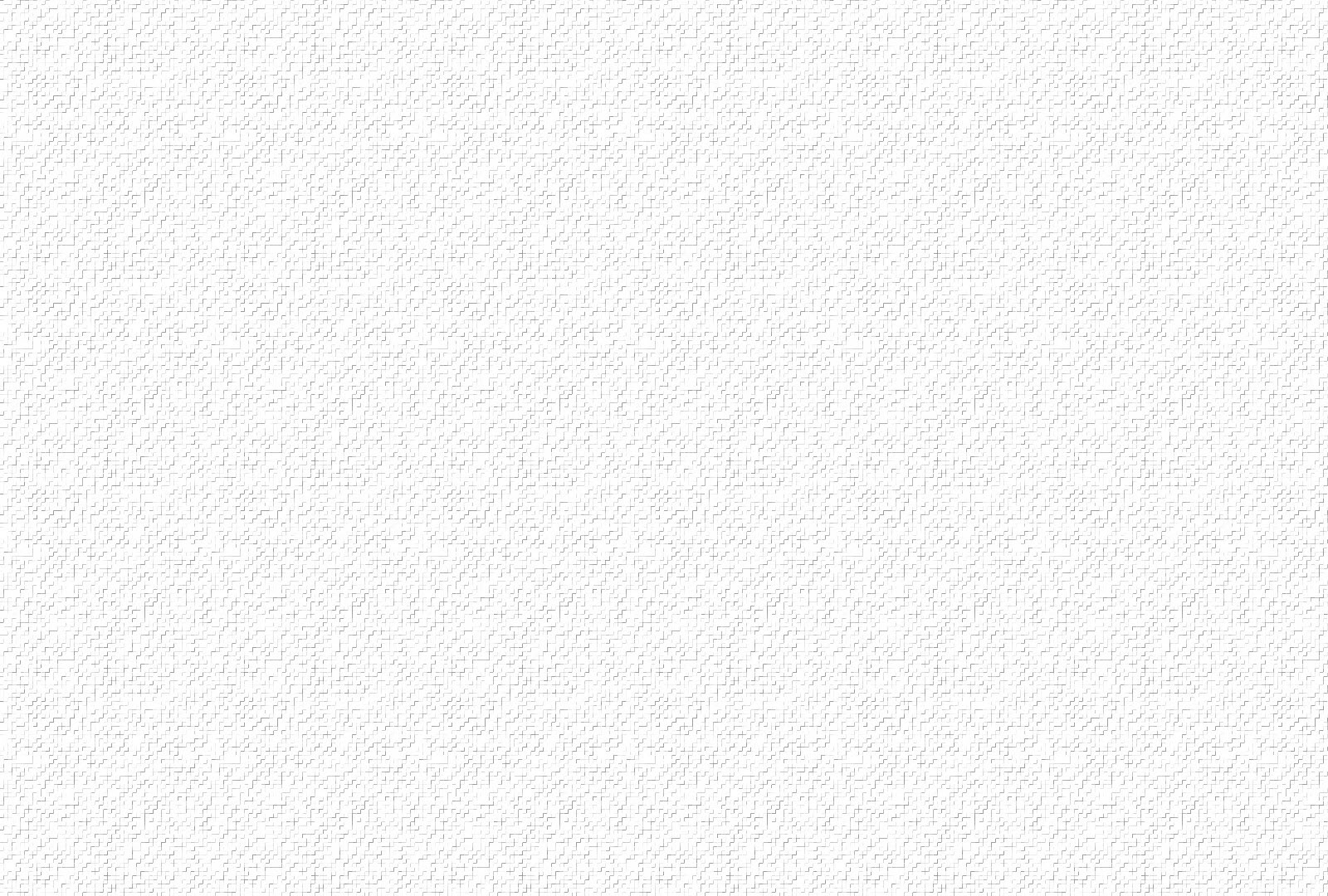 ĐK. Nhạc chiến thắng vang dậy rền trời, dòng máu thắm tô đẹp cuộc đời, còn lưu danh thiên thu. Đây những anh hùng Việt Nam trung thành theo bước Chúa Giê-su. gươm đao thêm dũng chí, nhục hình thêm can trường. Từng lớp lớp tiến lên pháp trường.
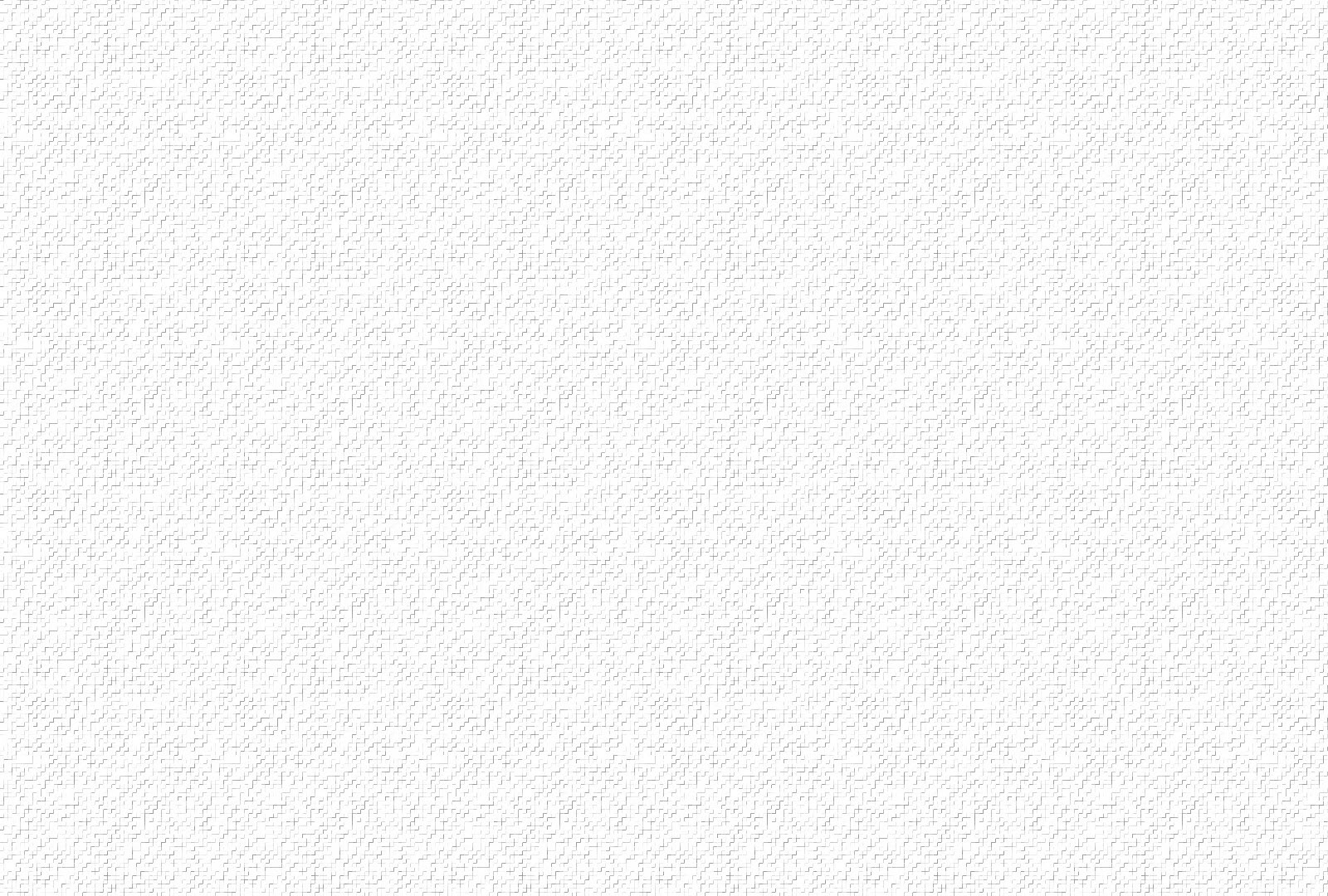 1. Hân hoan khi lao tù, mừng rỡ lúc gươm vung, nguyện theo Chúa đến cùng, dù thịt tan xương nát. Bao nhiêu gian nan khốn khó, dệt thành chiến thắng quang vinh, triều thiên thánh tử đạo lấp lánh soi thiên đình.
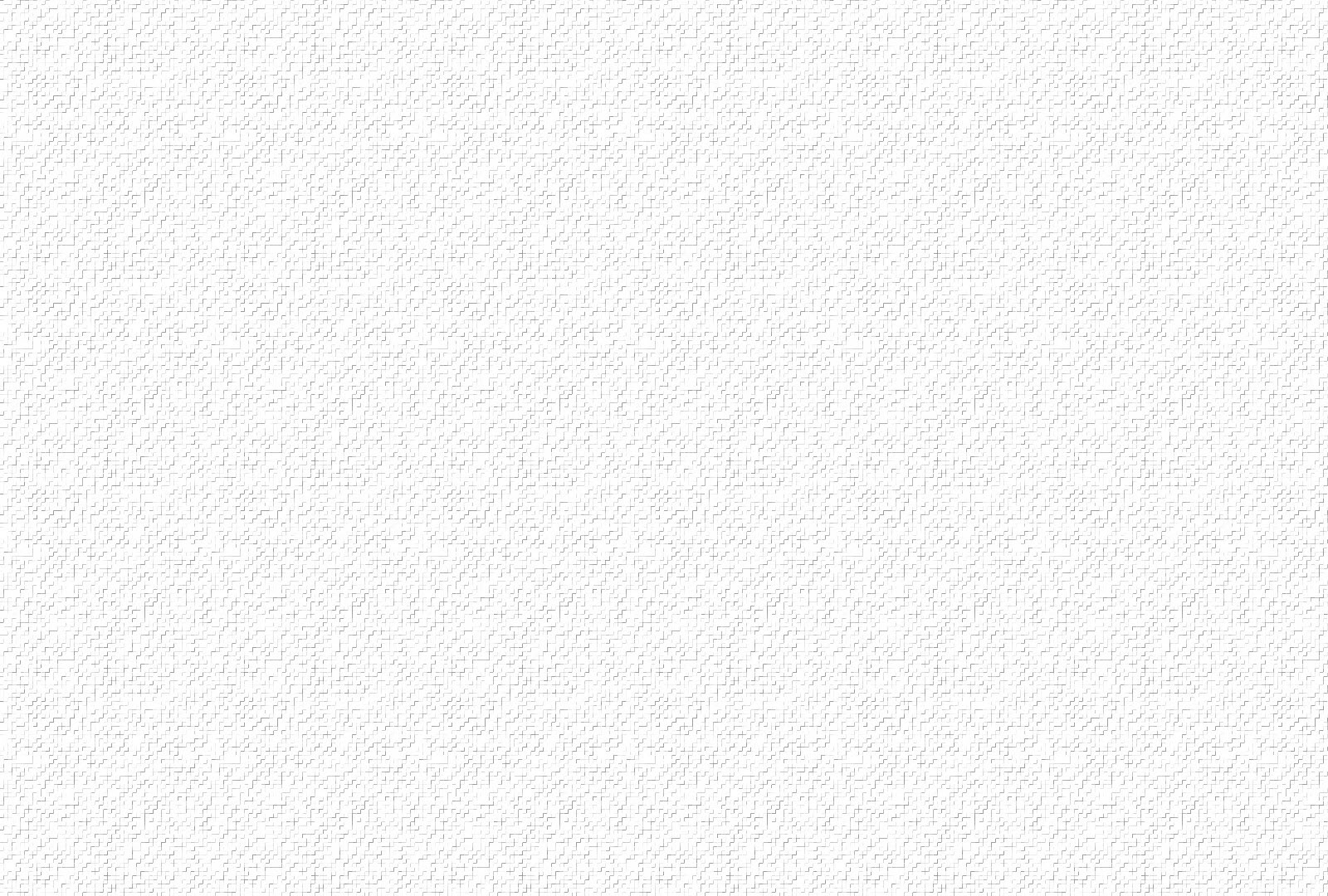 ĐK. Nhạc chiến thắng vang dậy rền trời, dòng máu thắm tô đẹp cuộc đời, còn lưu danh thiên thu. Đây những anh hùng Việt Nam trung thành theo bước Chúa Giê-su. gươm đao thêm dũng chí, nhục hình thêm can trường. Từng lớp lớp tiến lên pháp trường.
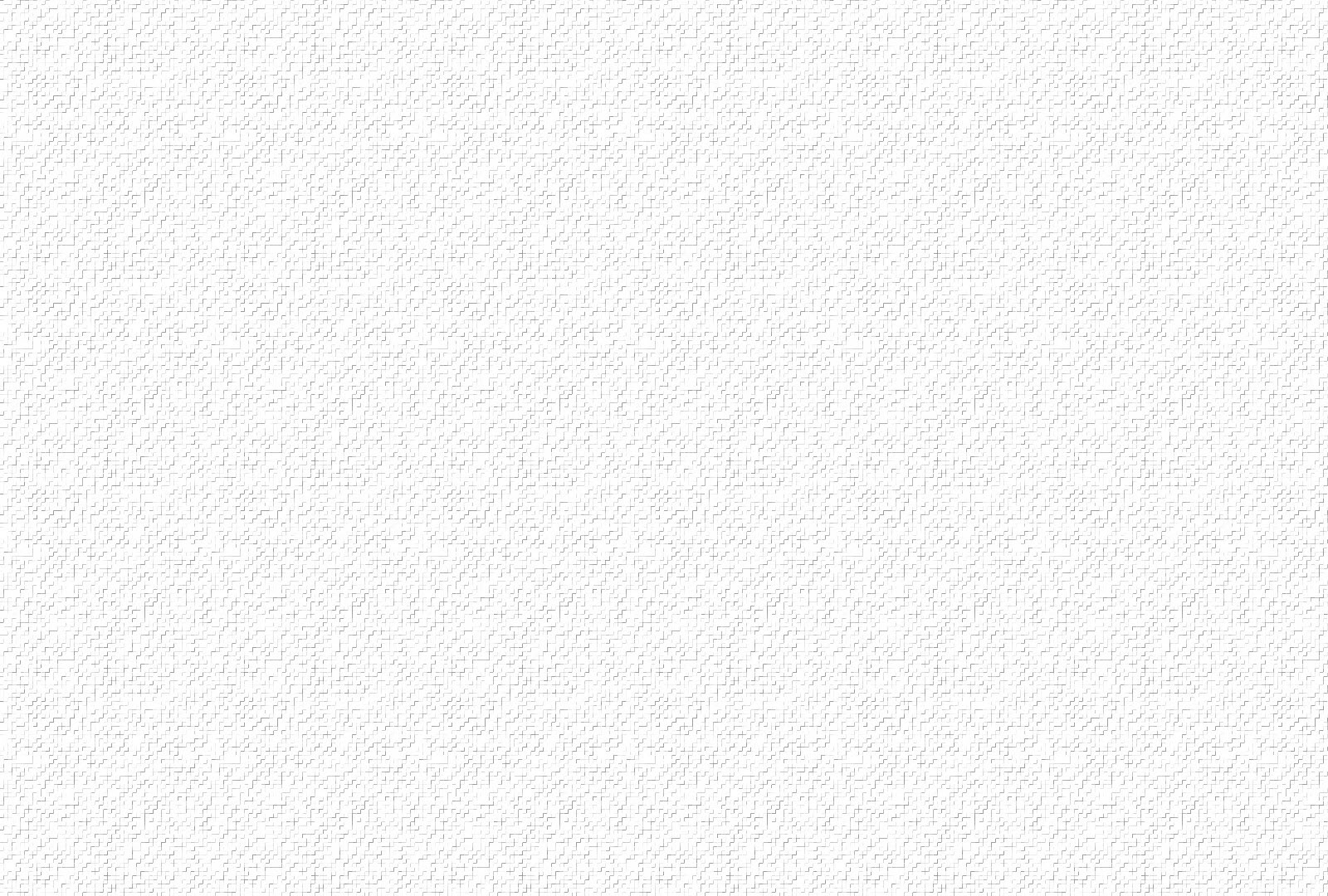 2. Đi gieo trong châu lệ, về chiến thắng reo vui. Hạt hư thối chôn vùi, rày trổ sinh hoa trái. Bao con dân nay biết Chúa, nhờ giòng máu rắc gieo xưa, và ca khúc khải hoàn sẽ tiếp liên vang hòa.
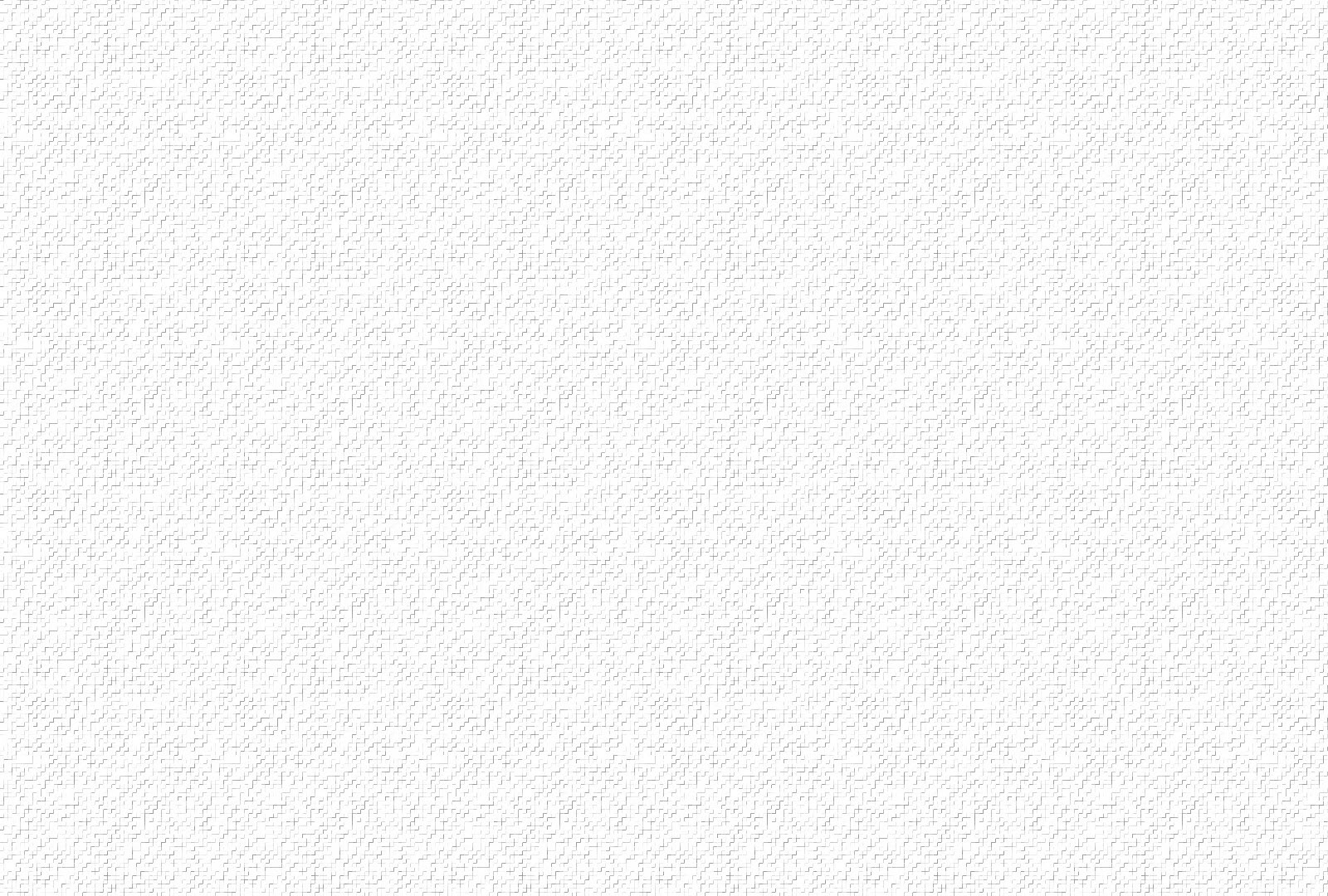 ĐK. Nhạc chiến thắng vang dậy rền trời, dòng máu thắm tô đẹp cuộc đời, còn lưu danh thiên thu. Đây những anh hùng Việt Nam trung thành theo bước Chúa Giê-su. gươm đao thêm dũng chí, nhục hình thêm can trường. Từng lớp lớp tiến lên pháp trường.
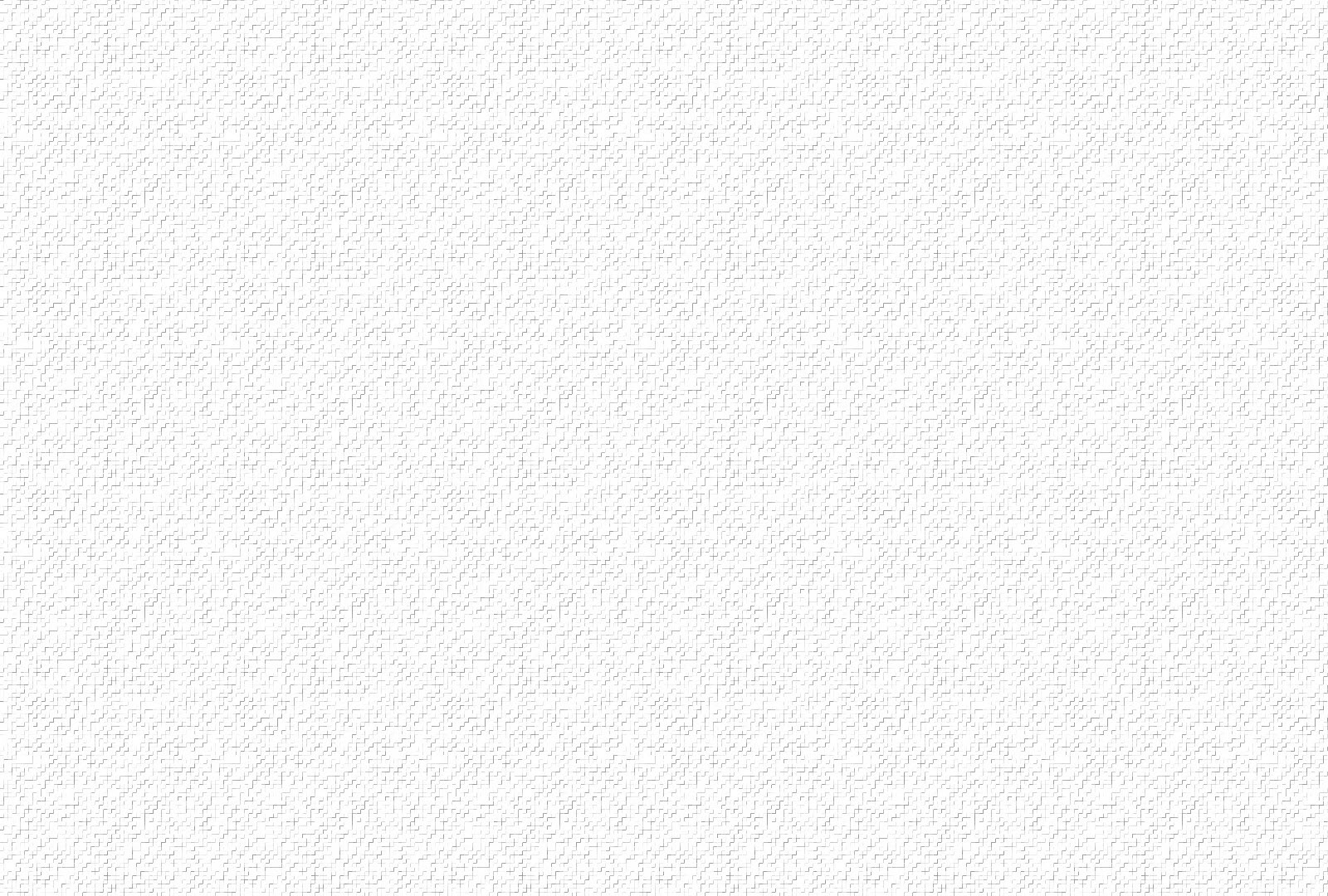 3. Ôi cha ông kiêu hùng, dù chết vẫn kiên trung. Rày trên chốn cửu trùng phù hộ cho con cháu. Theo gương xưa luôn tiến bước, nhìn thập giá quyết hy sinh, để tông giống anh hùng thắp sáng quê hương mình.
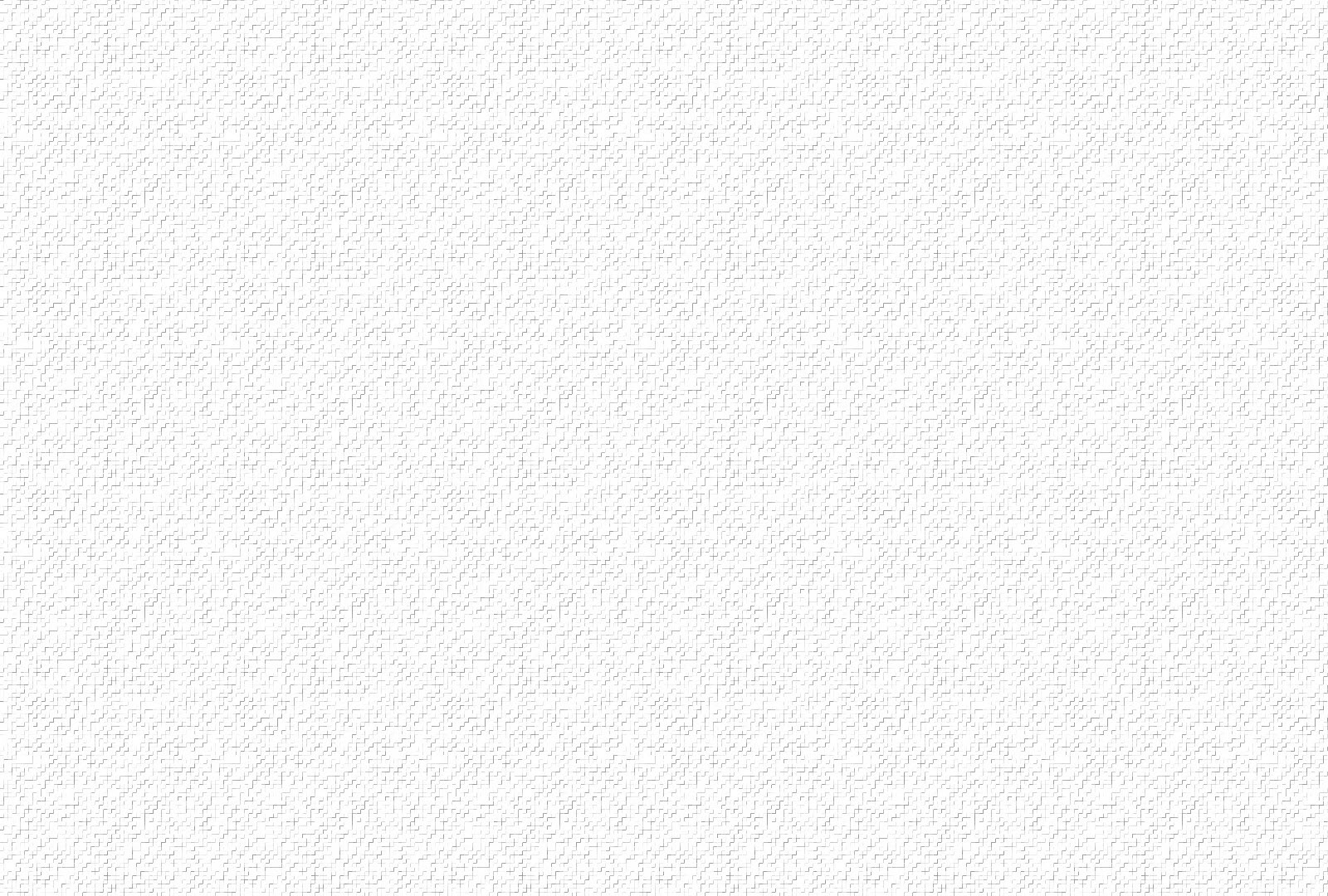 ĐK. Nhạc chiến thắng vang dậy rền trời, dòng máu thắm tô đẹp cuộc đời, còn lưu danh thiên thu. Đây những anh hùng Việt Nam trung thành theo bước Chúa Giê-su. gươm đao thêm dũng chí, nhục hình thêm can trường. Từng lớp lớp tiến lên pháp trường.
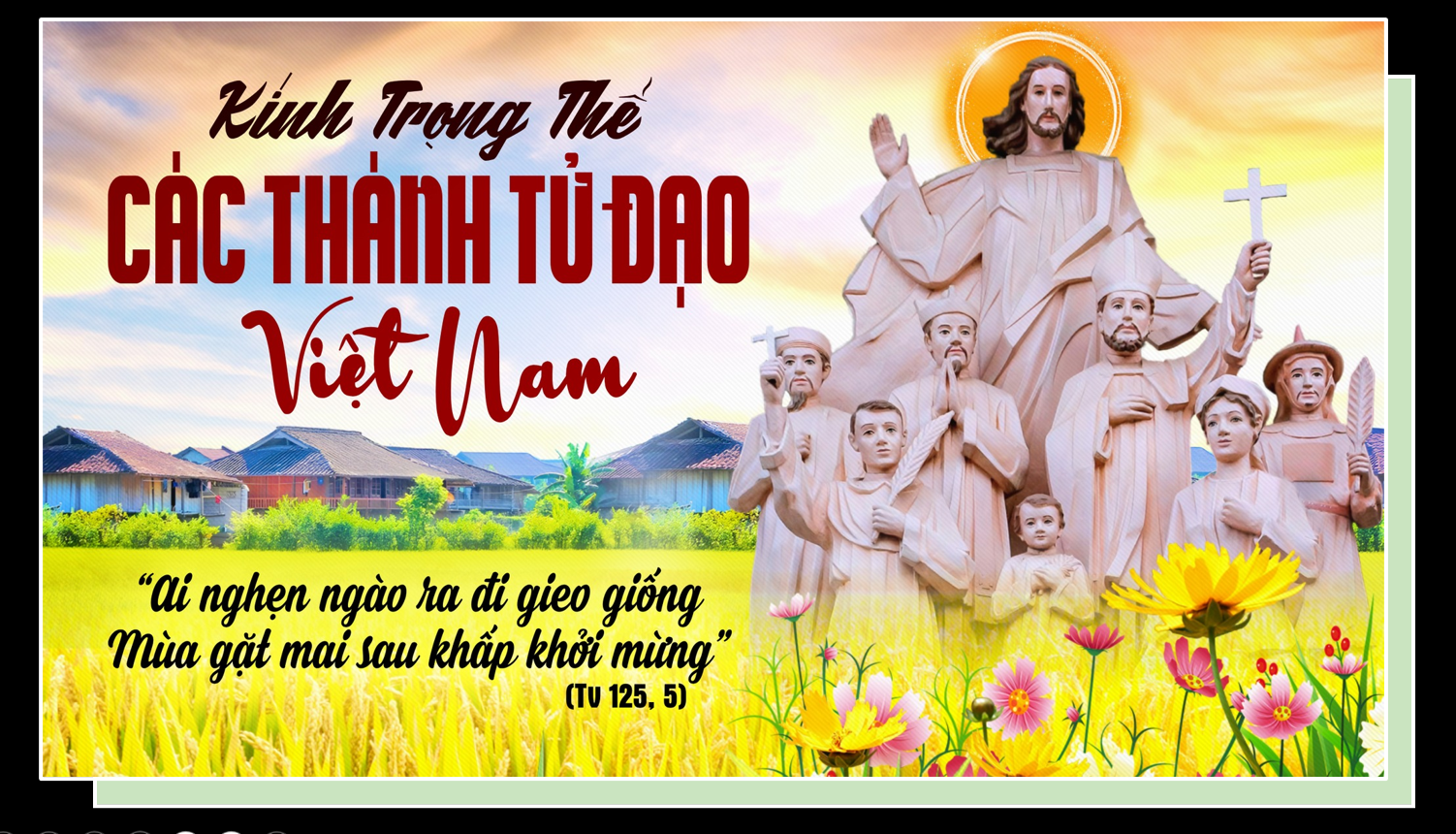 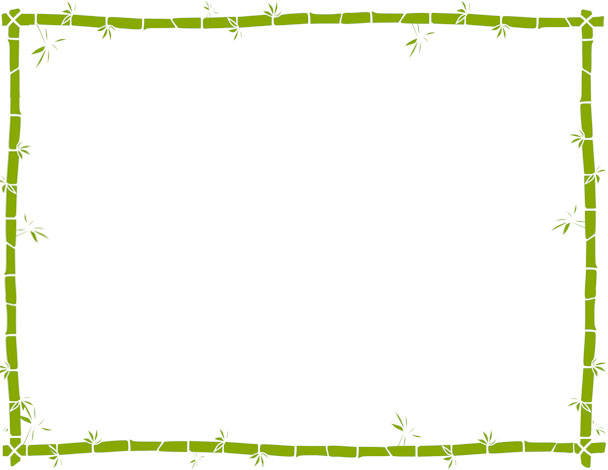 ĐÁP CA
ĐK. Chúa đã đối xử đại lượng với chúng con, nên chúng con mừng rỡ hân hoan.
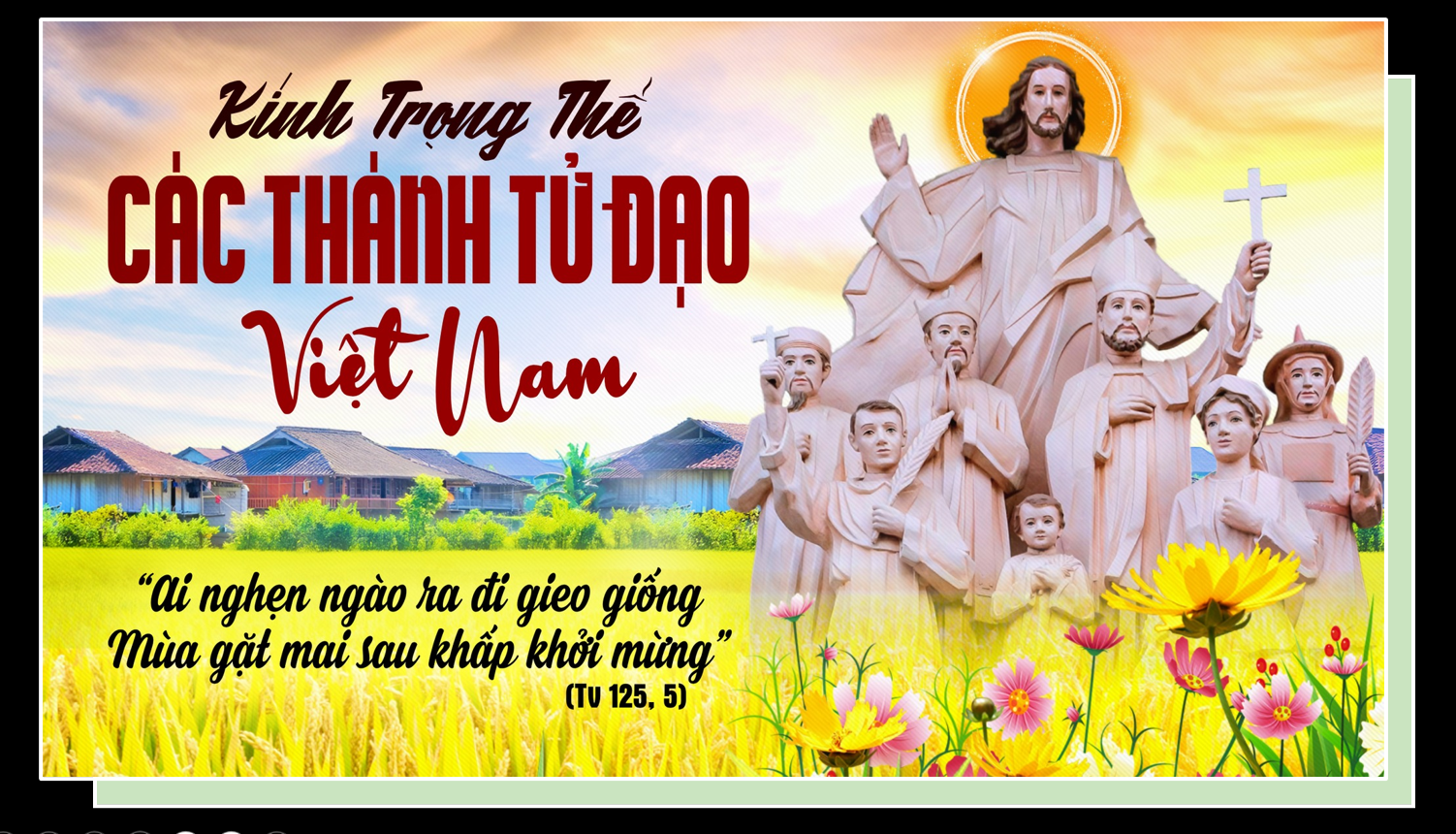 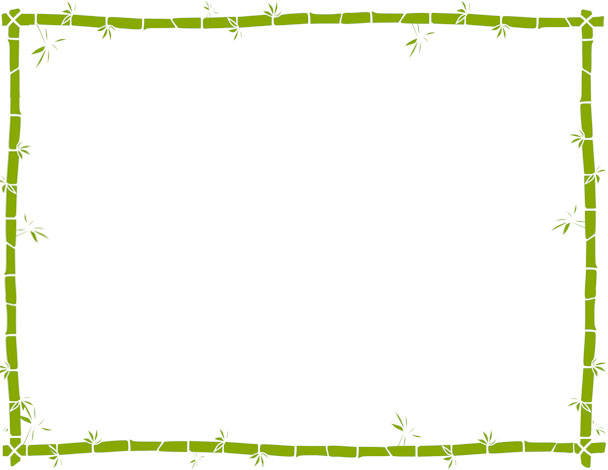 ALLELUIA
Phúc thay ai bị bách hại vì công chính, vì Nước Trời, vì nước trời là của họ.
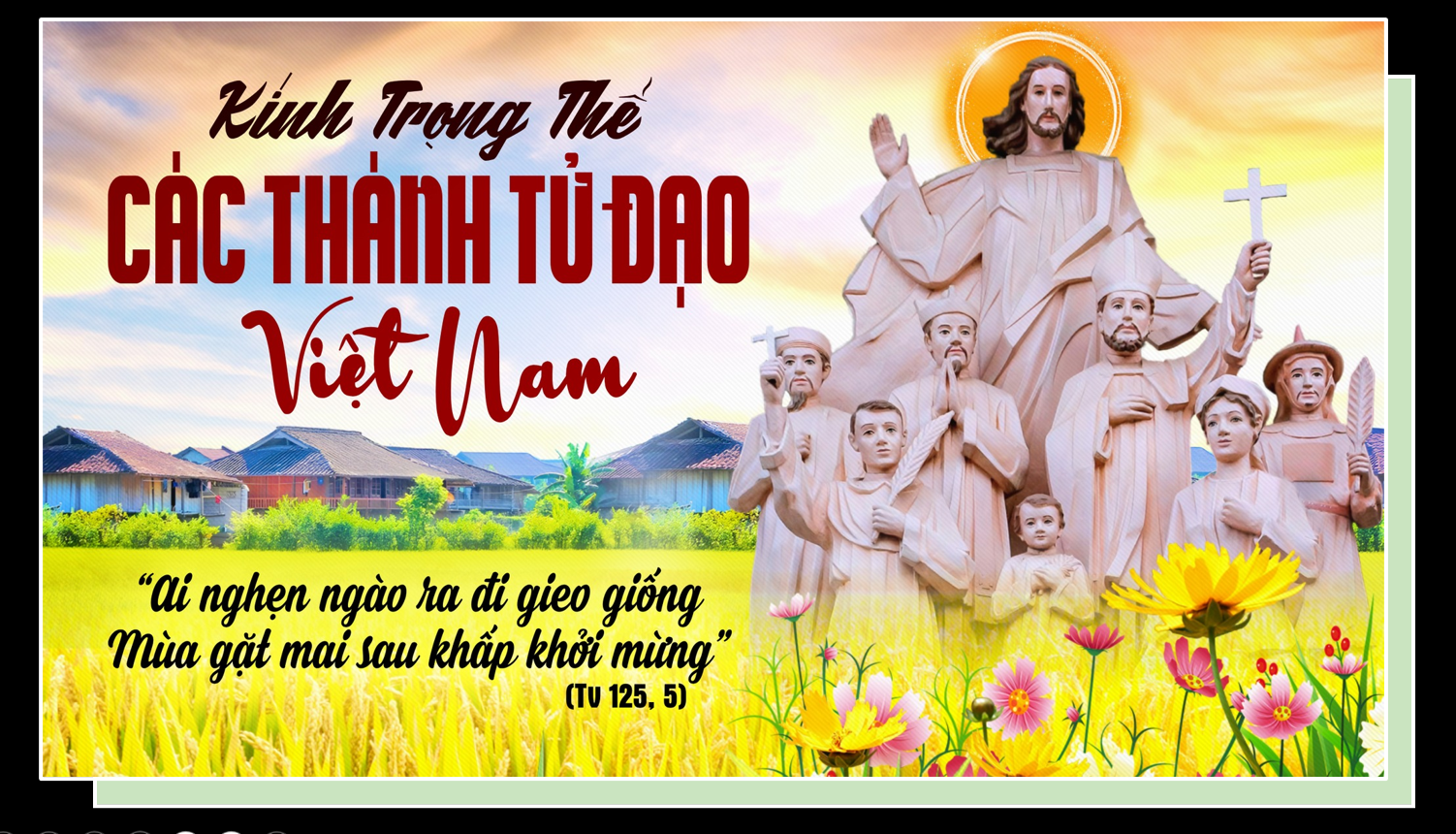 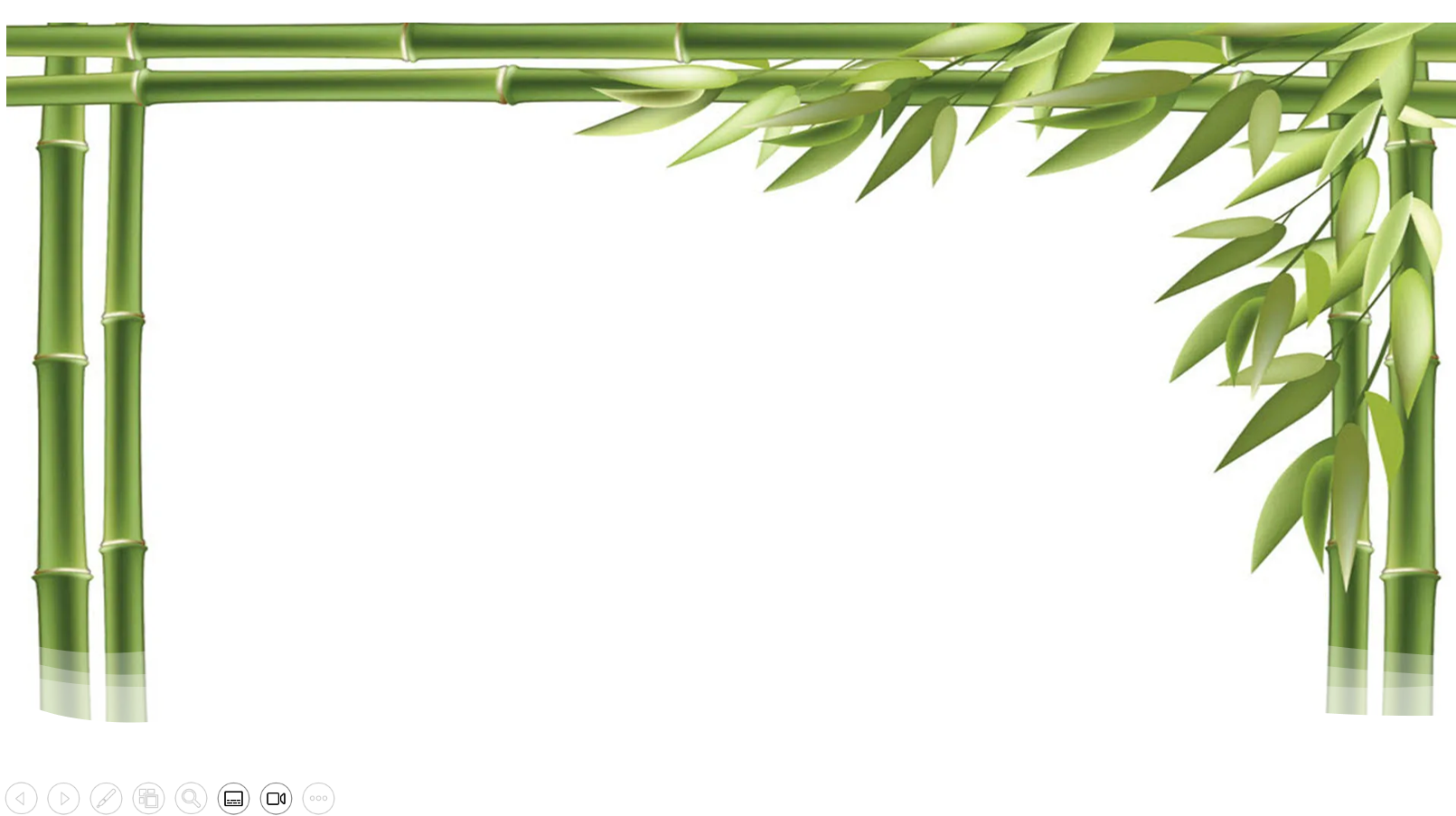 NIỀM TIN KIÊU HÙNG
Lm. Mi Trầm
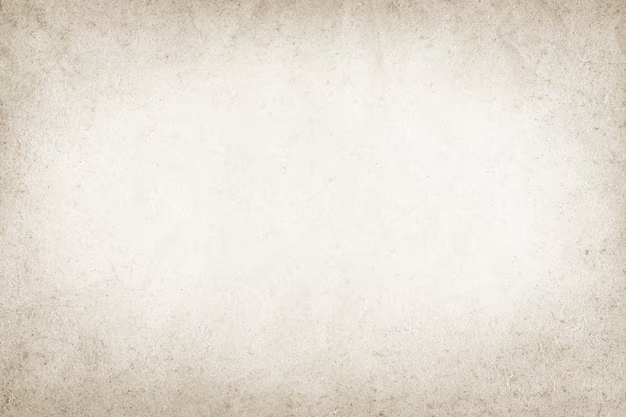 1. Xin dâng lên niềm tin của người dân Việt. Qua bao thăng trầm niềm tin Kiên cường oanh liệt. Đầu rơi máu đổ là lễ dâng trước tòa Thiên Chúa nhuộm thắm trên muôn ngàn đồng lúa làm trổ sinh bông hạt đầu mùa
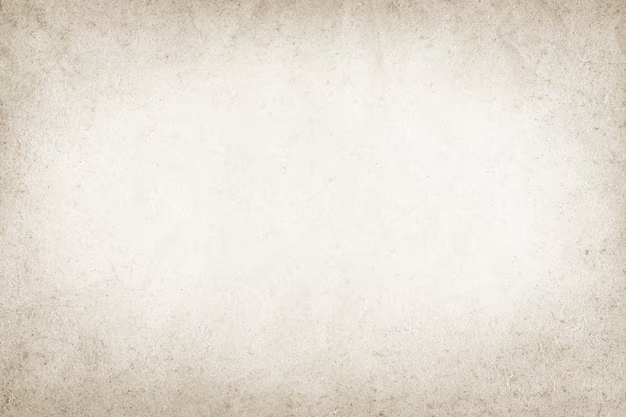 ĐK. Xin dâng lên niềm tin kiên cường của các Thánh Tử Đạo Việt Nam luôn sáng tươi huy hoàng. Xin dâng lên niềm tin kiên cường của các Thánh Tử Đạo Việt Nam luôn sáng ngời vinh quang.
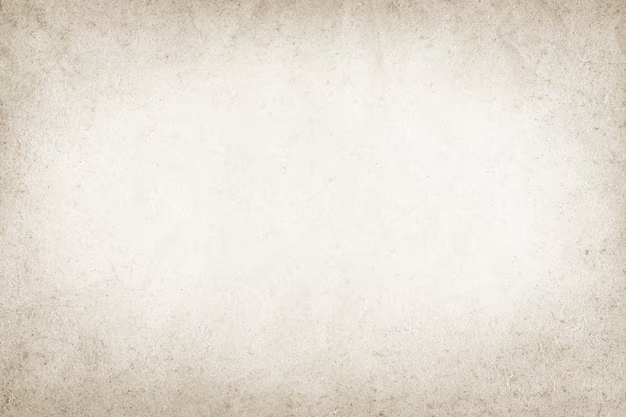 2. Như lúa miến nghiền tan trở thành bánh này. Các Thánh Tử Đạo vượt qua muôn nghìn đắng cay. Niềm tin kiên vững lòng vẫn luôn trung thành với Chúa làm sáng lên Tin Mừng đạo Chúa người khắp nơi ca tụng từ xưa.
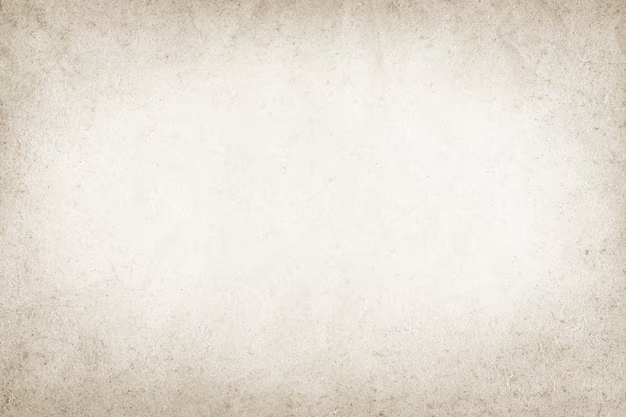 ĐK. Xin dâng lên niềm tin kiên cường của các Thánh Tử Đạo Việt Nam luôn sáng tươi huy hoàng. Xin dâng lên niềm tin kiên cường của các Thánh Tử Đạo Việt Nam luôn sáng ngời vinh quang.
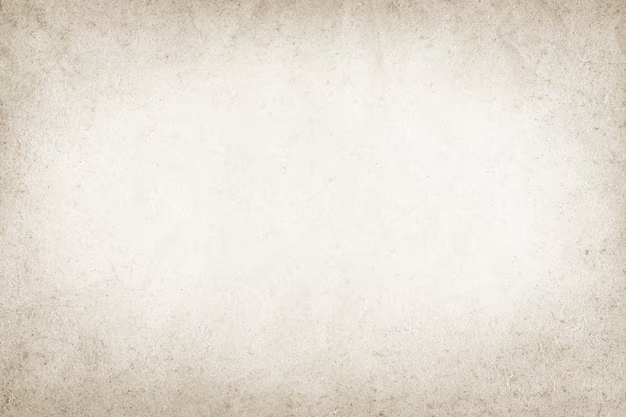 3. Hôm nay đây trần gian vẫn đầy gánh nặng. Văn minh nhân loại tự do con người bủa giăng. Vượt bao cám dỗ như that qua muôn ngàn going tố, lòng tín trung ghi tạc đây đó Nhà Chúa Cha chính nơi hẹn hò.
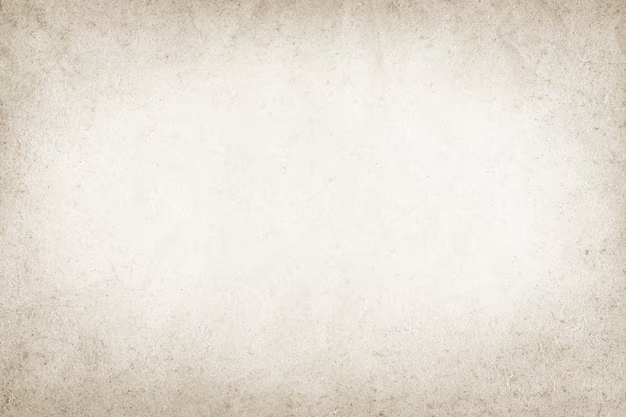 ĐK. Xin dâng lên niềm tin kiên cường của các Thánh Tử Đạo Việt Nam luôn sáng tươi huy hoàng. Xin dâng lên niềm tin kiên cường của các Thánh Tử Đạo Việt Nam luôn sáng ngời vinh quang.
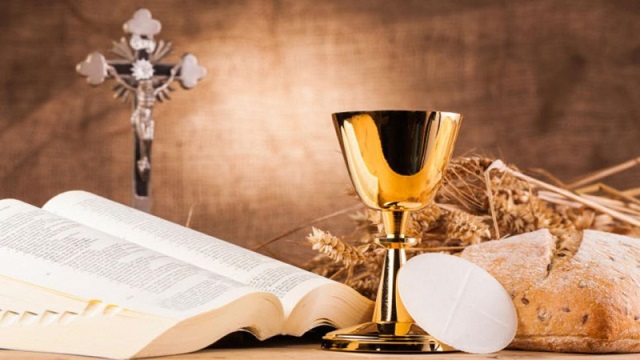 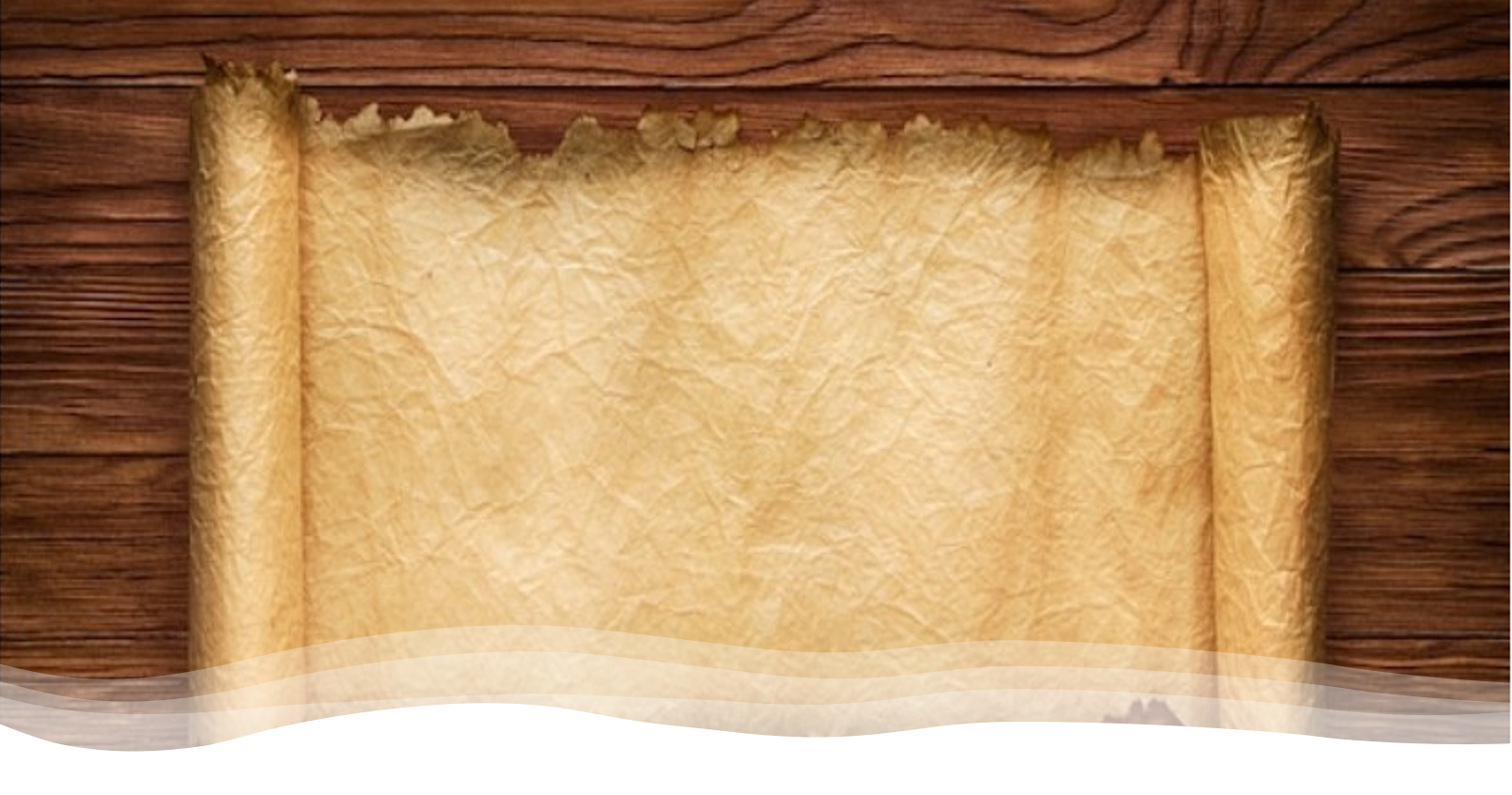 HẠT GIỐNG TÌNH YÊU
Phương Anh
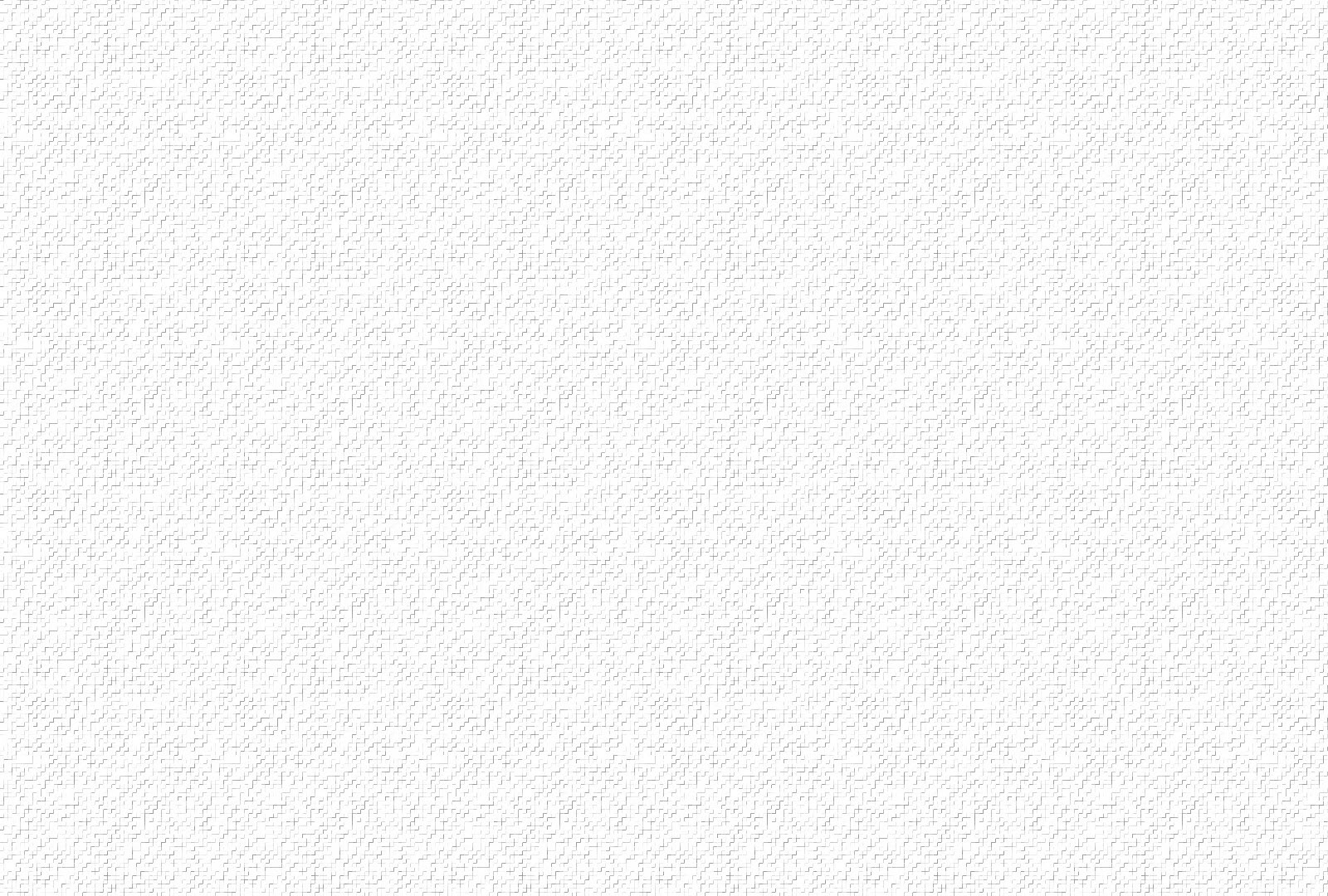 1. Nếu hạt lúa mì rơi xuống đất không chết đi, không thối đi, thì nó chỉ trơ trọi một mình thôi. Và nếu hạt lúa mì rơi xuống đất mà chết đi và thối đi, thì nó sẽ sinh ra nhiều bông hạt.
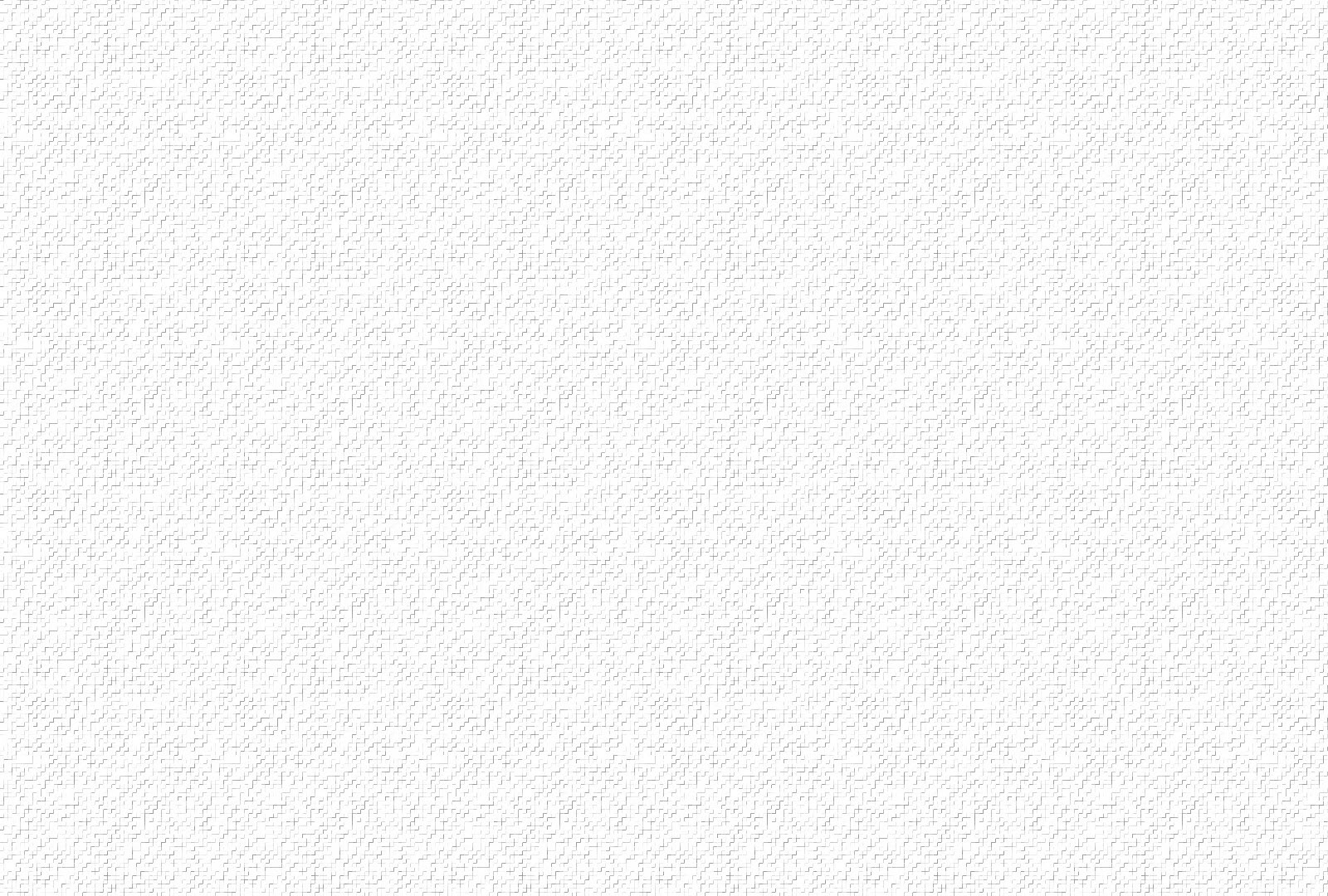 ĐK. Vạn lạy Chúa ! Con biết thế và con muốn con chết đi như hạt lúa mì. Tình thập giá của ngày xưa ấy, của Thầy Chí Thánh, xin thắp lên trong con tim con.
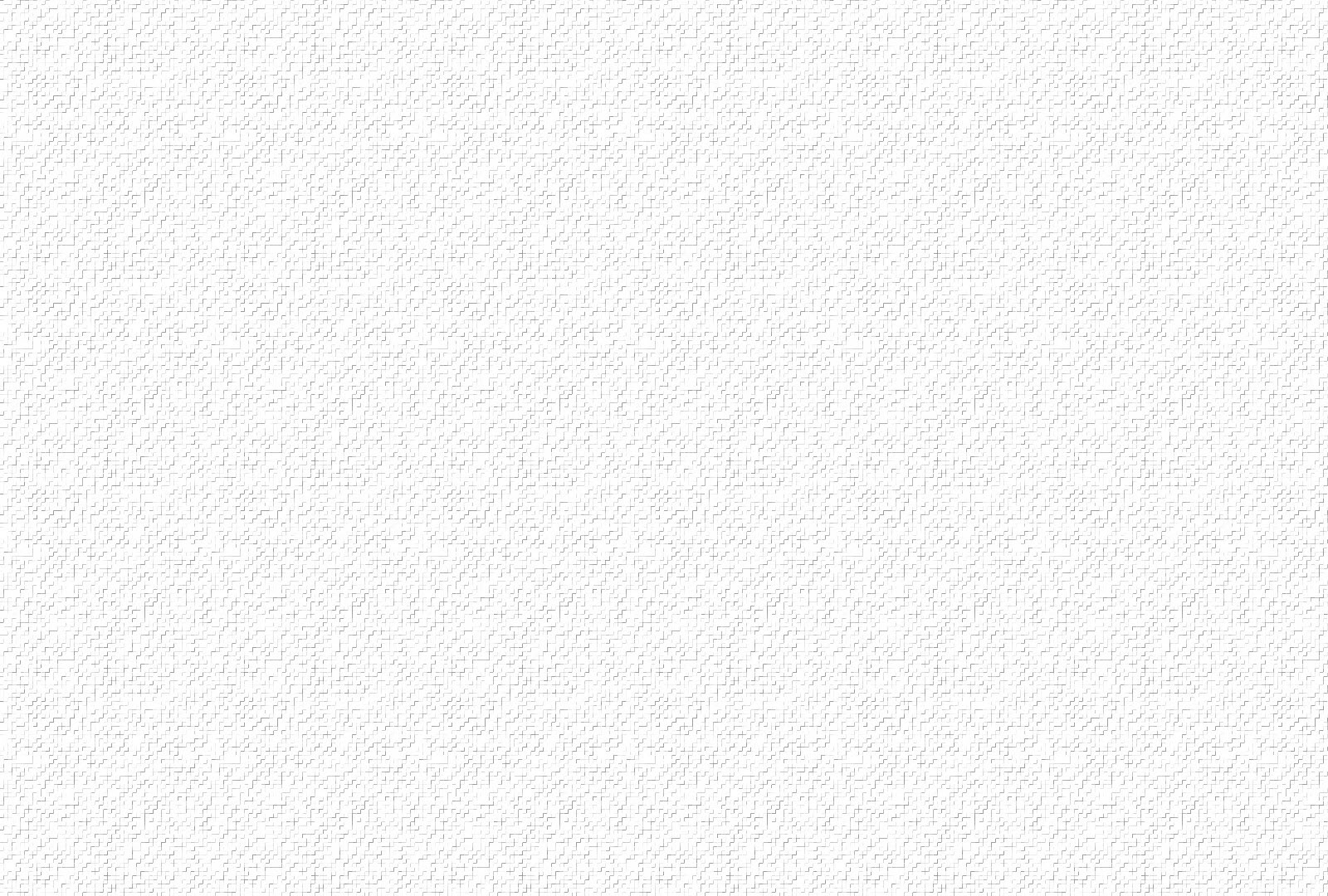 ĐK. Nay con bước vào dương thế để làm theo Ý Cha đã trao khi dựng vũ hoàn. Là con đến để dâng hiến trọn thân xác, để chết đi cho anh em con.
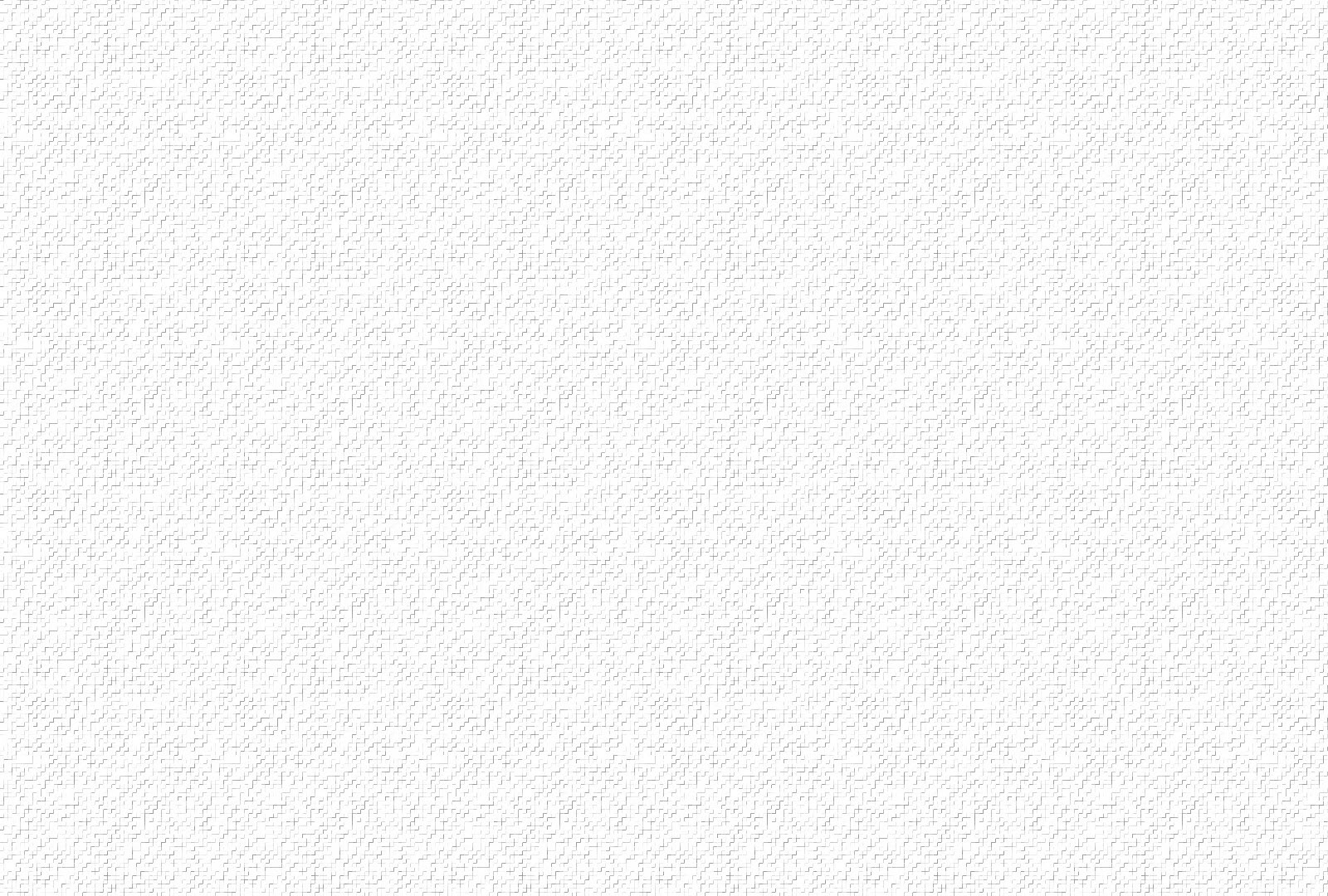 2. Nếu mạng sống nào nơi dương thế không chết đi, không thối đi, thì nó chỉ trơ trọi một mình thôi. Và nếu mạng sống nào nơi dương thế mà chết đi vì hiến dâng, thì nó phát sinh ra nhiều bông hạt.
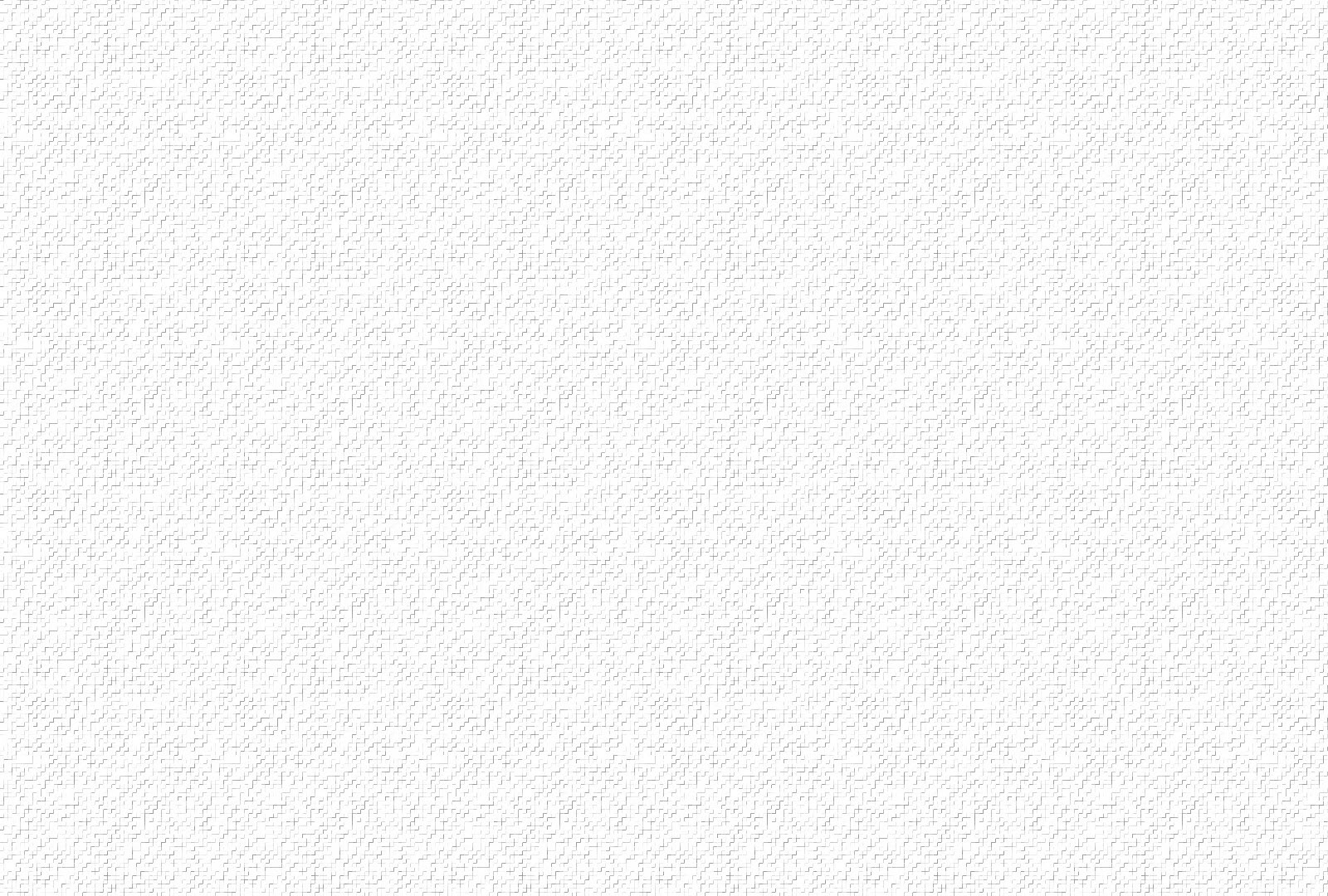 ĐK. Vạn lạy Chúa ! Con biết thế và con muốn con chết đi như hạt lúa mì. Tình thập giá của ngày xưa ấy, của Thầy Chí Thánh, xin thắp lên trong con tim con.
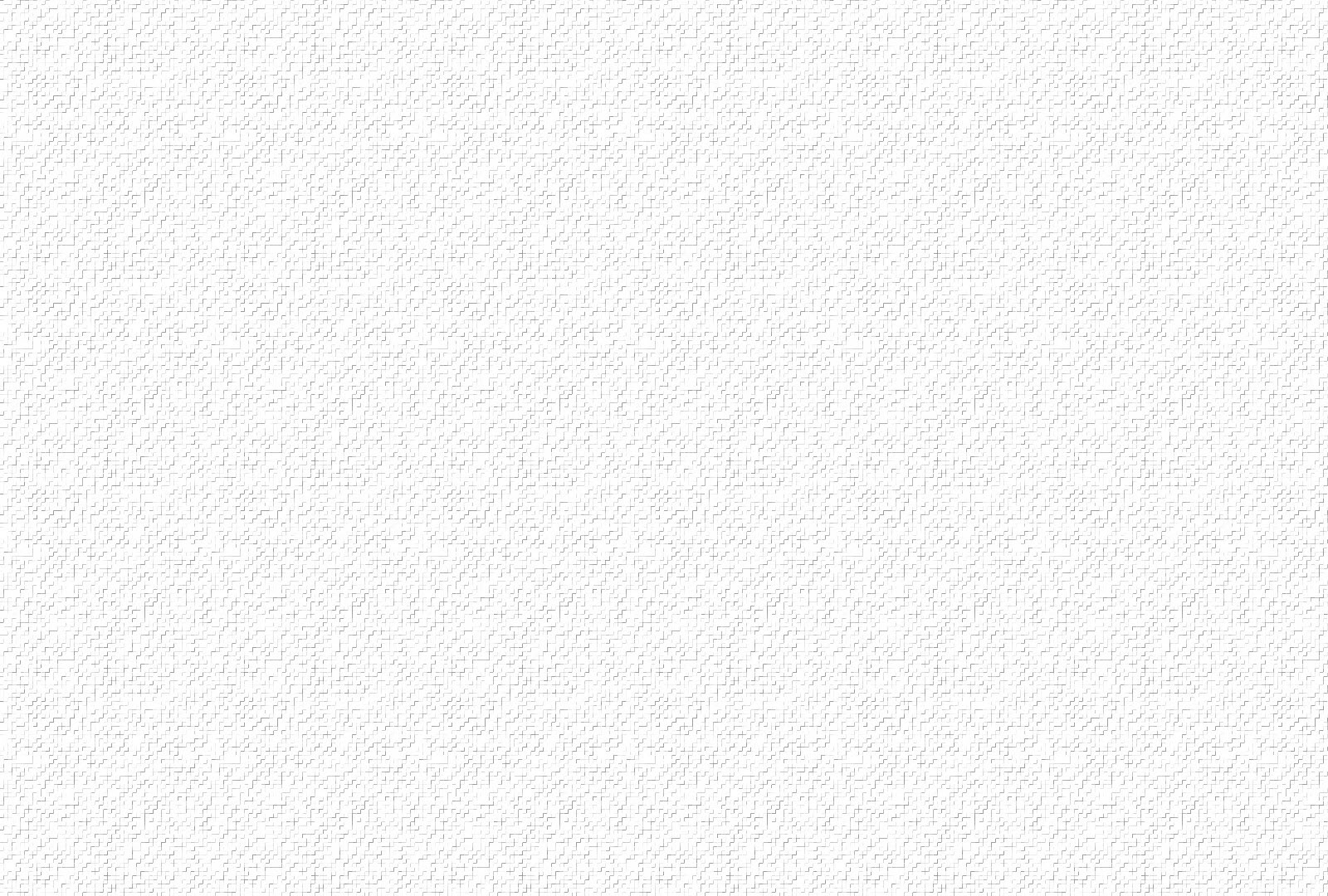 ĐK. Nay con bước vào dương thế để làm theo Ý Cha đã trao khi dựng vũ hoàn. Là con đến để dâng hiến trọn thân xác, để chết đi cho anh em con.
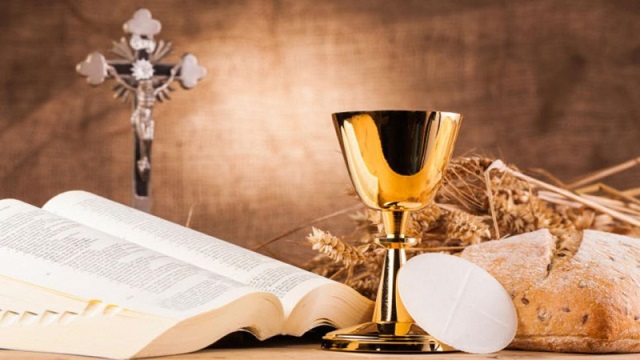 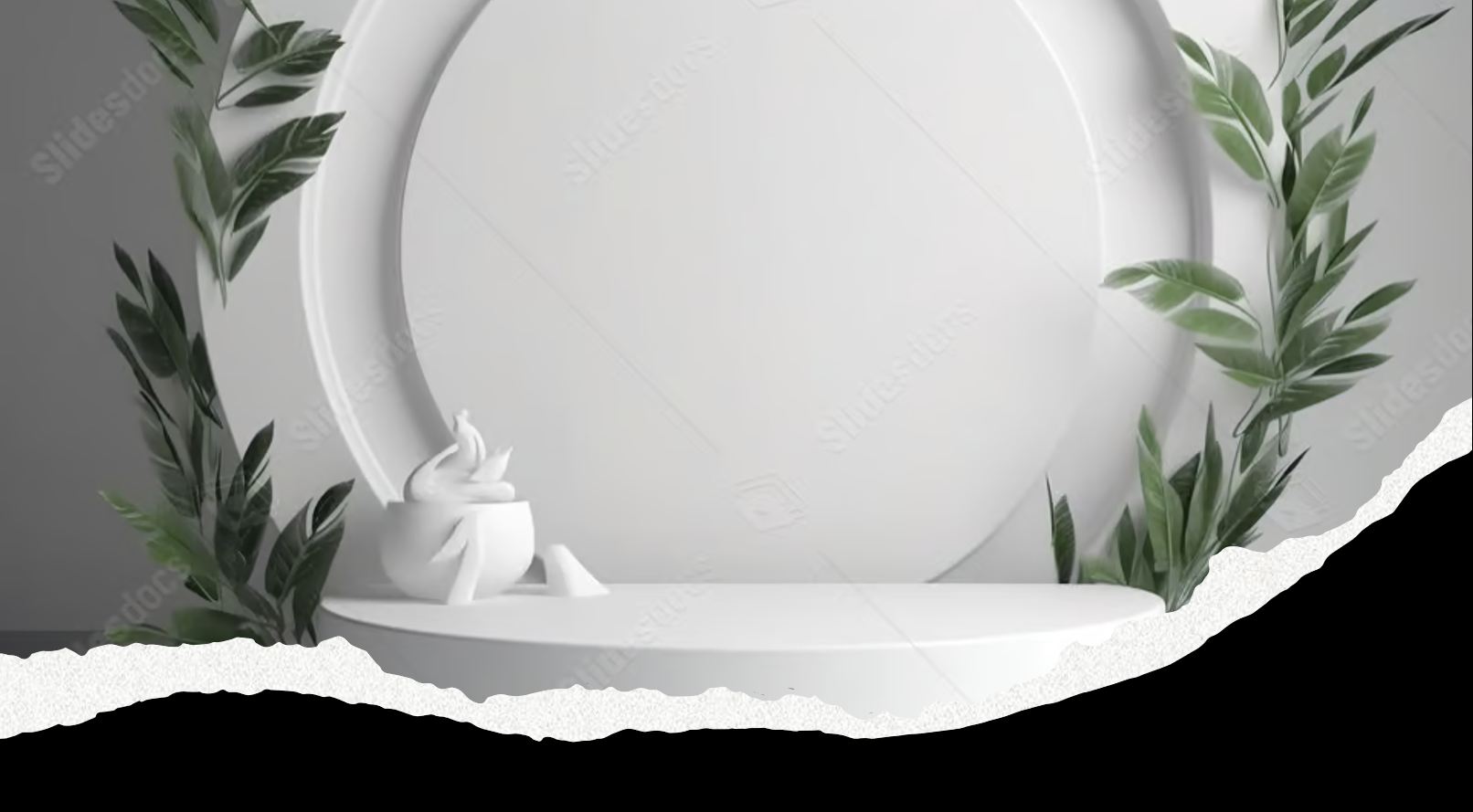 TÔI THÂM TÍN
Lm. Hoàng Đức
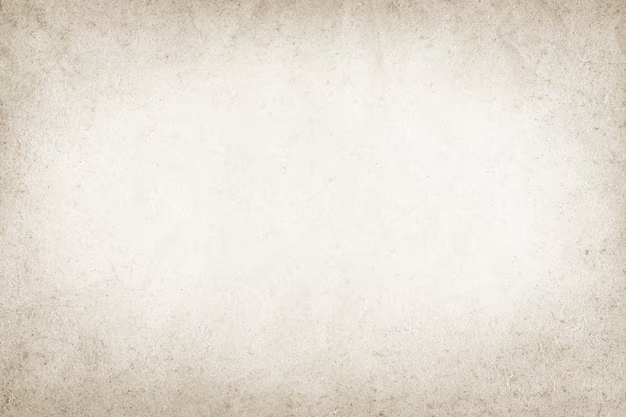 1. Tôi thâm tín rằng sự chết hay sự sống, dù thiên thần thiên phủ, dù hiện tại tương lai, hay quyền năng. Tôi thâm tín rằng dù là muôn chiều sâu, dù là muôn chiều cao, dù là ai bất cứ trên trần gian.
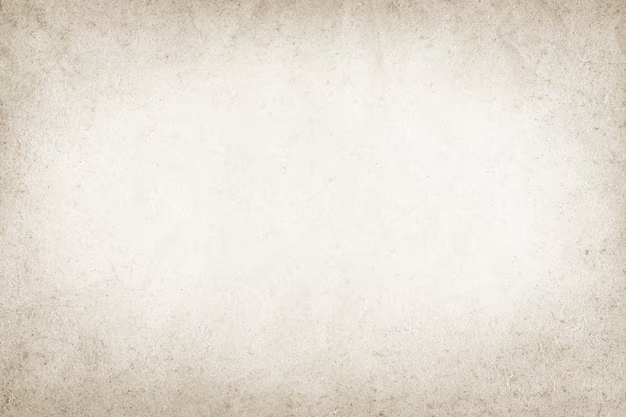 ÐK: Không có gì, không có gì tách tôi ra khỏi lòng mến của Thiên Chúa, trong Ðức Kitô.
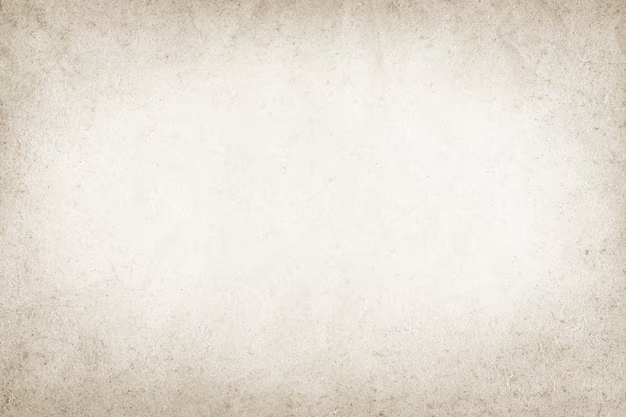 2. Tôi thâm tín rằng dù khó khăn bão táp, dù khó nhọc cay đắng, dù trần truồng đói khát, hay hiểm nguy. Tôi thâm tín rằng dù mặc ai lên án, dù mặc ai vu cáo, dù là cho đến chết, chết tủi đau.
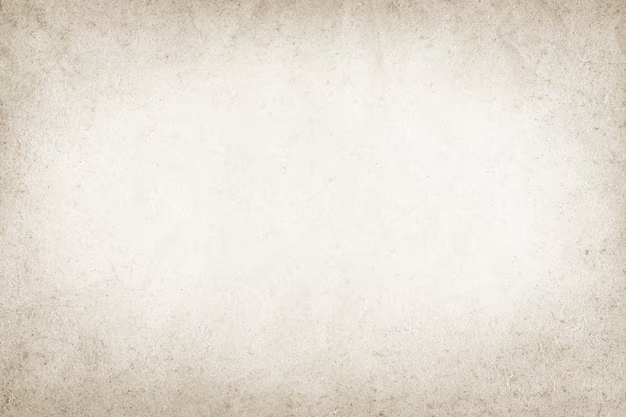 ÐK: Không có gì, không có gì tách tôi ra khỏi lòng mến của Thiên Chúa, trong Ðức Kitô.
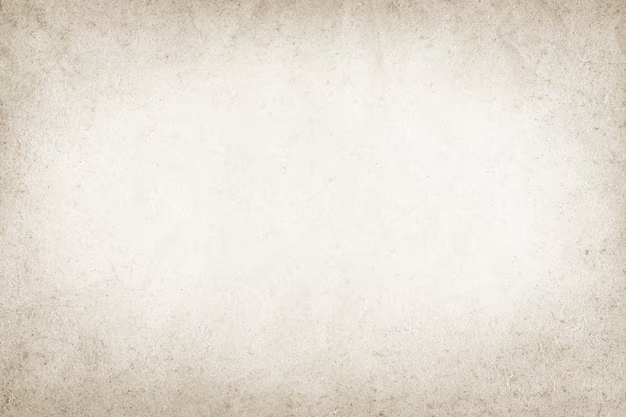 3. Tôi thâm tín rằng là nếu Chúa phò ta, Người thương mà gia ân, mà giải án tuyên công, ta sợ chi? Tôi thâm tín rằng là Người đã chẳng tha, mà phó nộp luôn cả người Con chí ái: Chúa Giêsu.
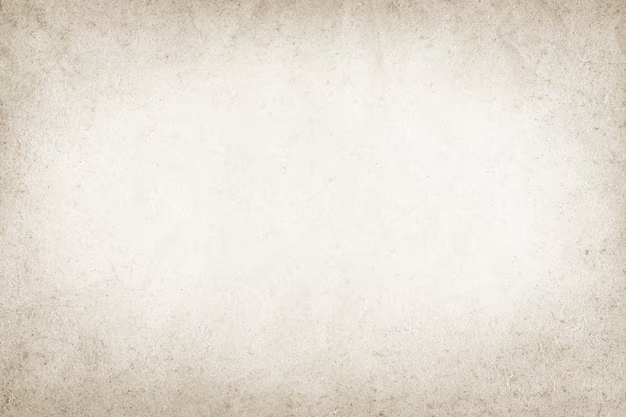 ÐK: Không có gì, không có gì tách tôi ra khỏi lòng mến của Thiên Chúa, trong Ðức Kitô.
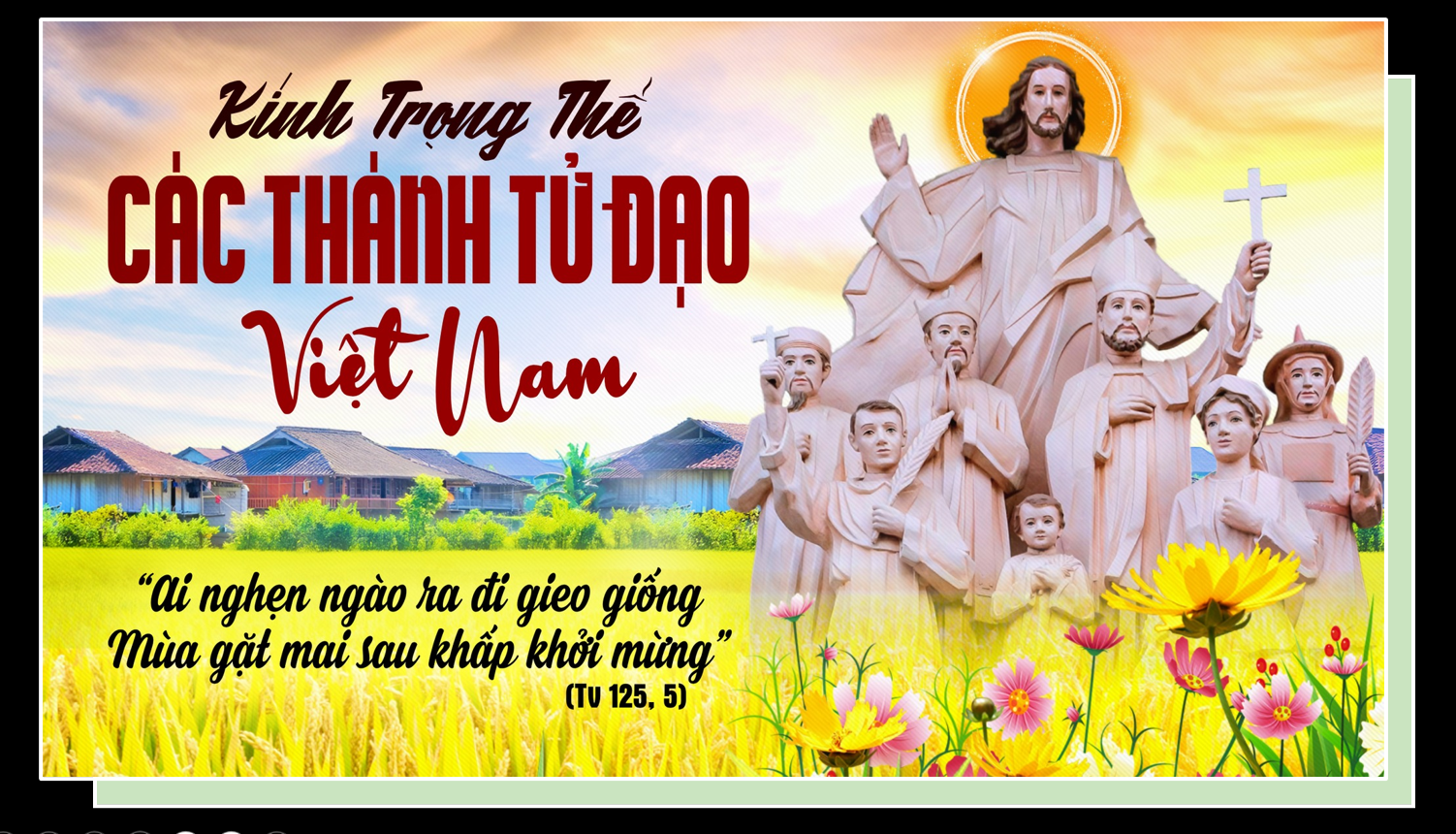 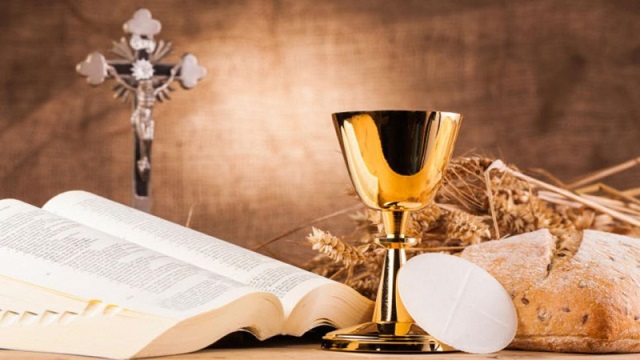 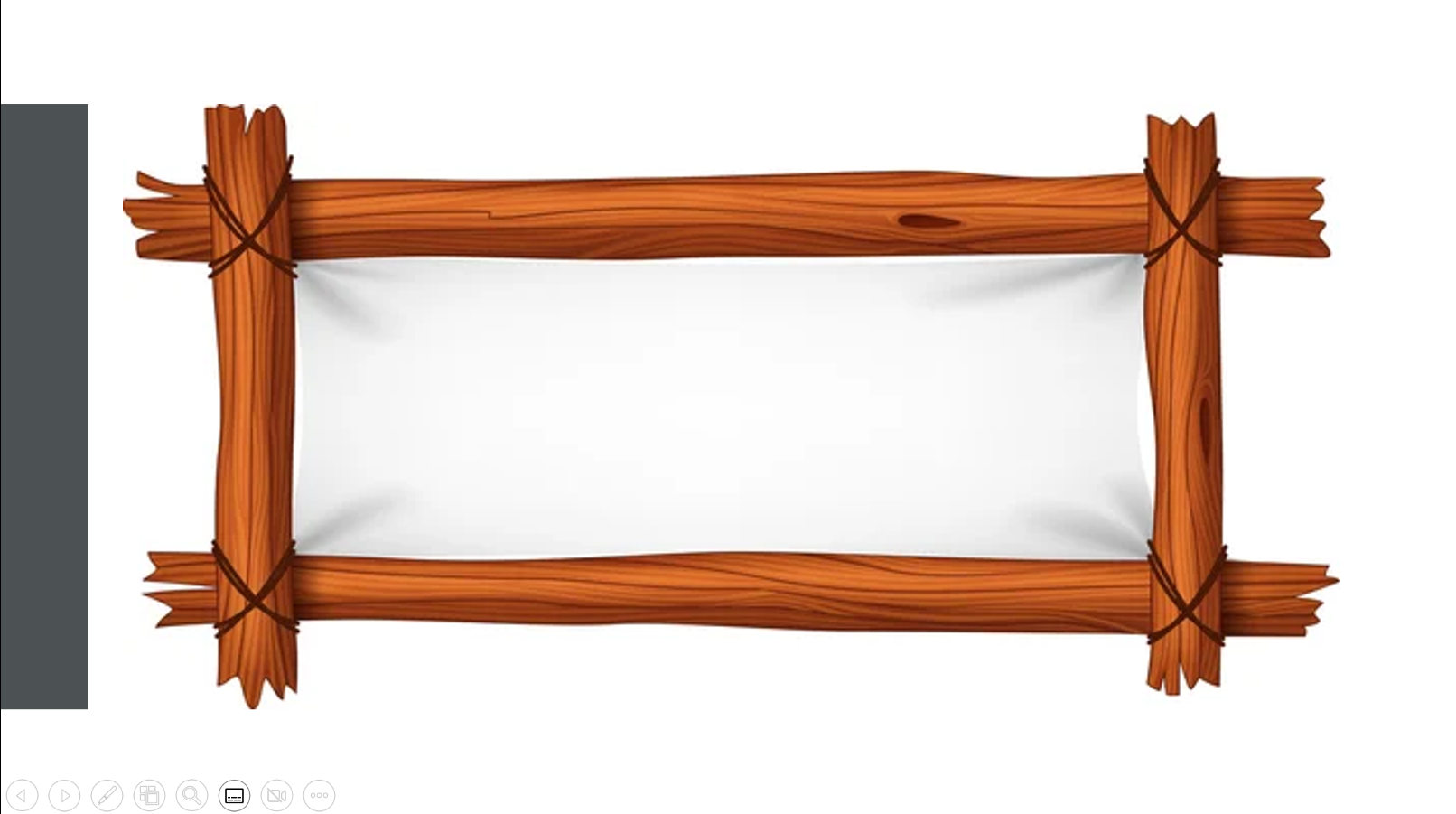 TIẾNG NHẠC OAI HÙNG 
Hải Linh
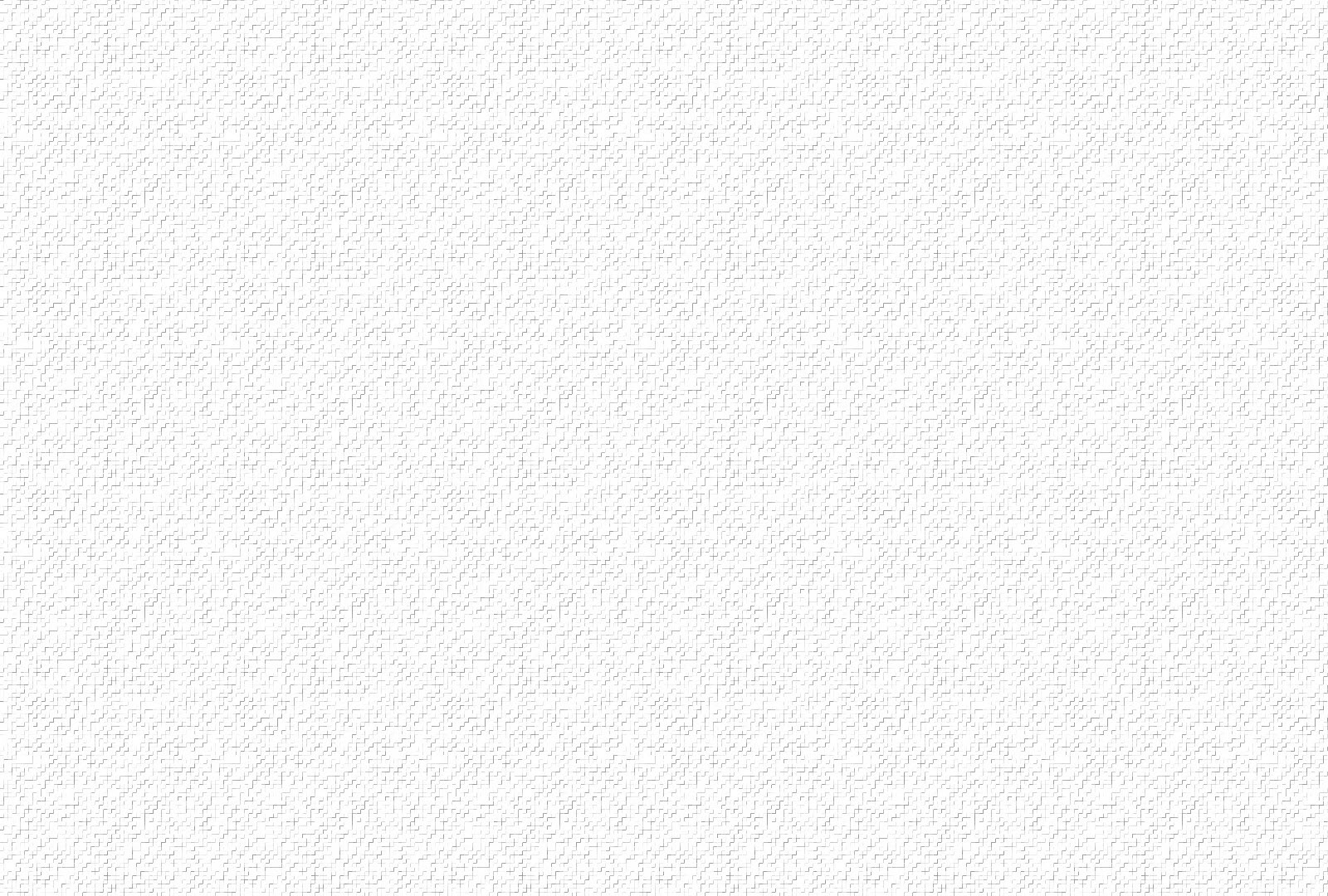 ĐK: Tiếng nhạc oai hùng vang trên khắp cõi trời Việt Nam. Tiếng lòng tha thiết, con dân nước nam hoà khúc khải hoàn ca.
Đồng thanh, ta hát khen mừng bao đấng anh hùng, xưa đã thắng gian lao toà cao chói lói trên trời hiển vinh muôn đời. Đồng thanh, ta hát khen mừng bao đấng anh hùng, nay chiến thắng khải hoàn trên chốn phúc vinh sáng ngời.
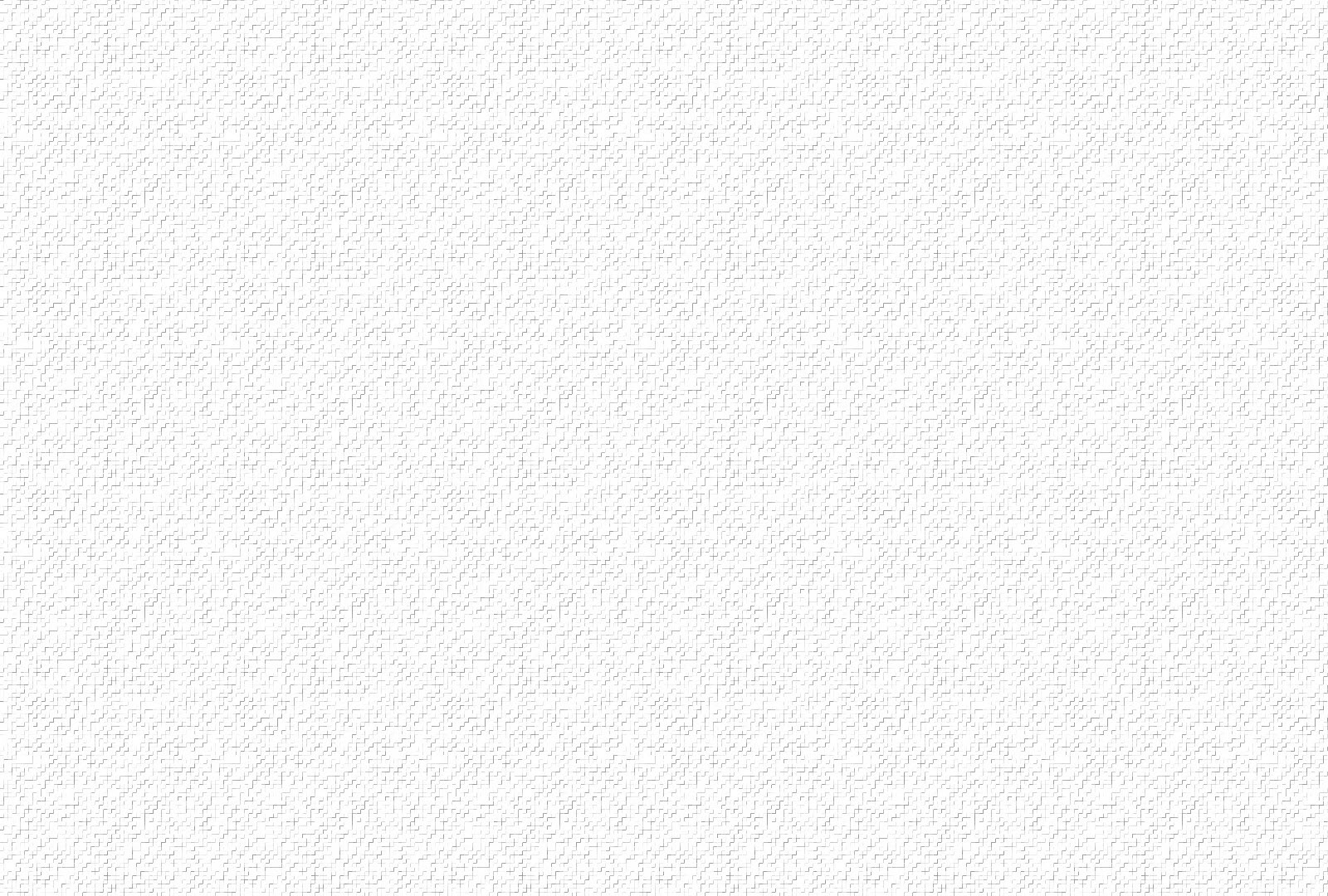 Hãy lắng nghe tiếng con nài xin: Cho quê hương thoát cơn đau thương mau tới ngày bình an tươi sáng (thêm tươi sáng). Hãy lắng nghe tiếng con nài xin: Qua cơn gian nan, Giáo Hội vinh quang mau tới ngày rạng chiếu huy hoàng.
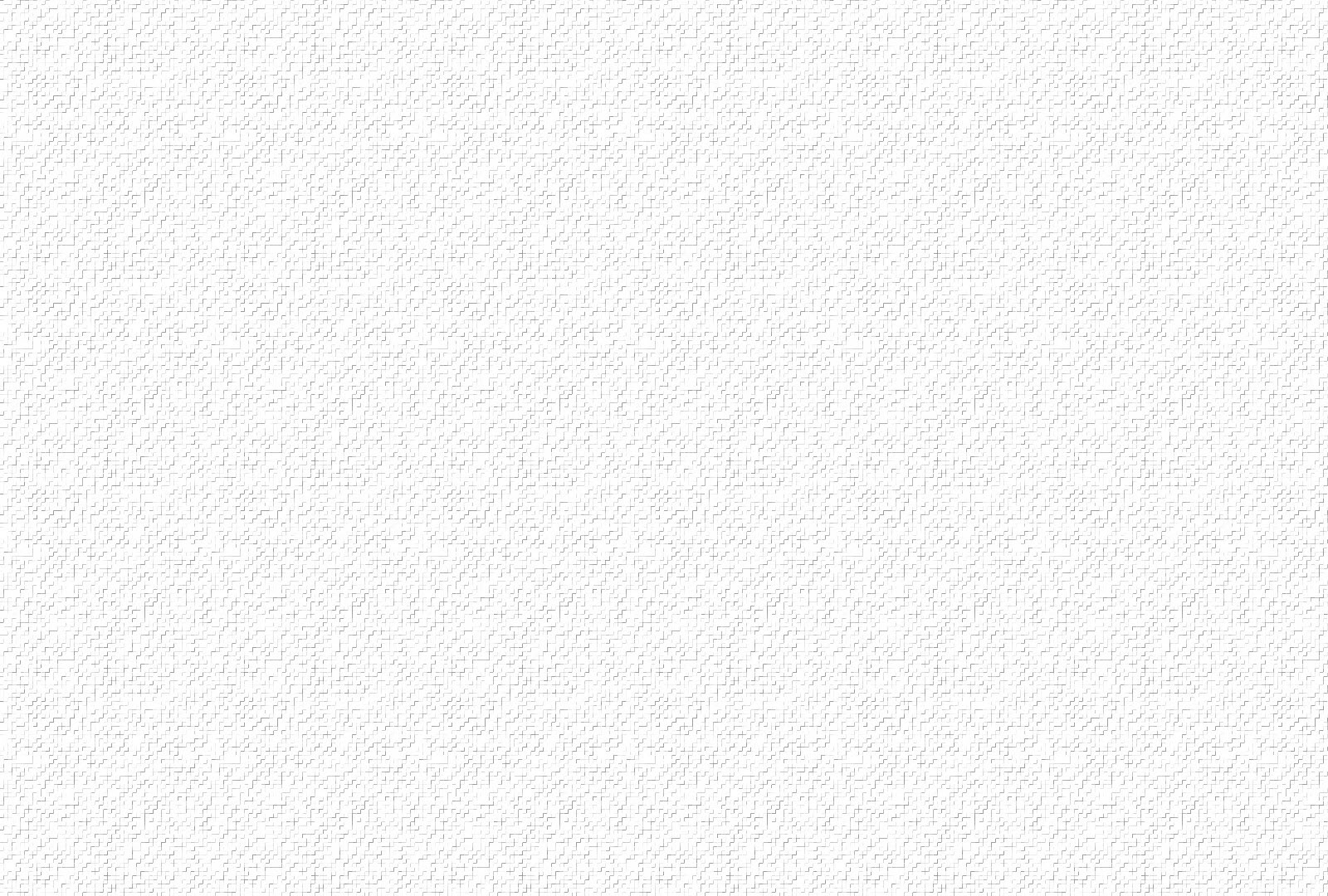 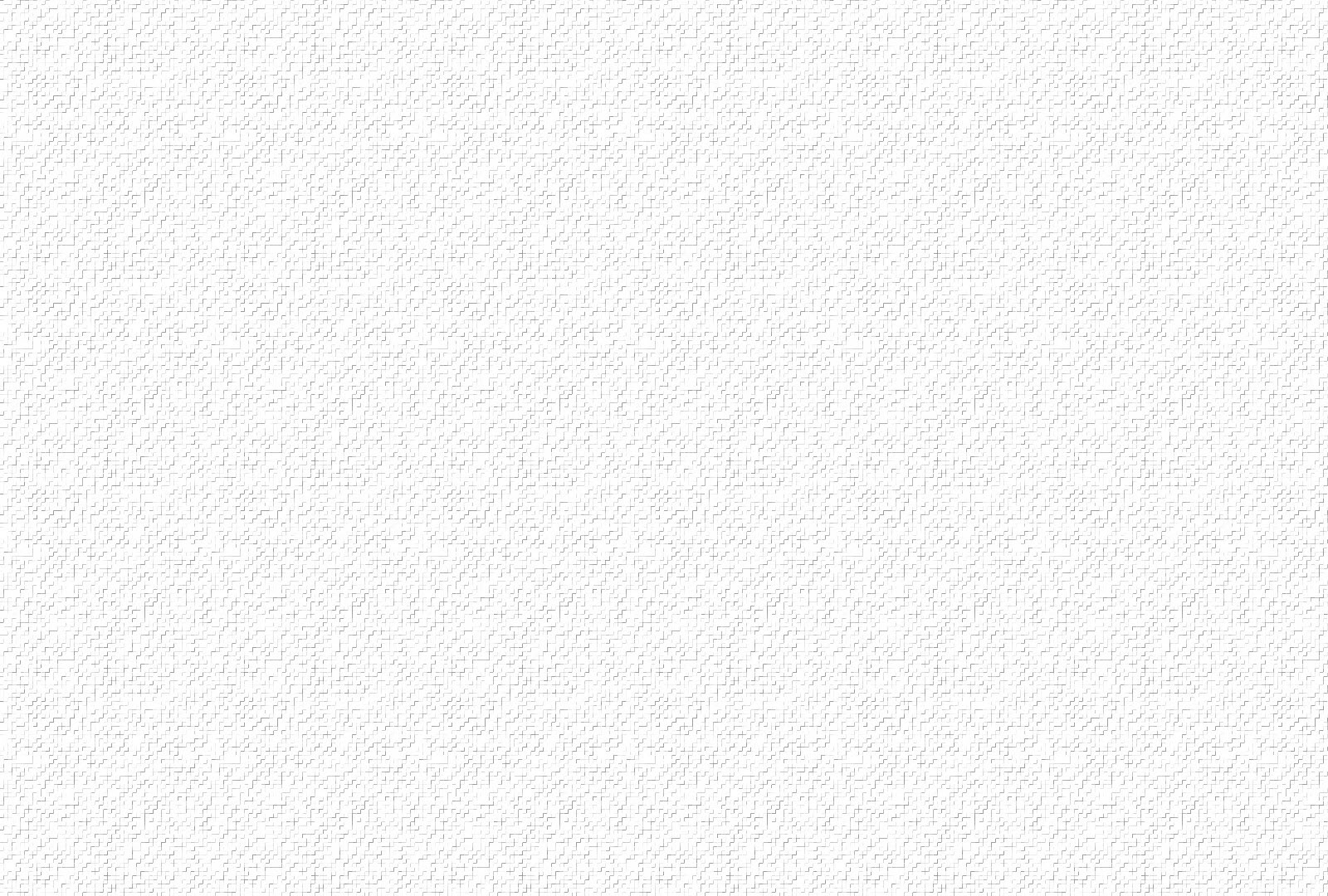 1. Kìa gương hiếu trung xưa đã nêu cao tinh thần chiến đấu. Đau đớn gian nan không thở than qua một lời. Ngày nay hiển vinh, khắp trời Việt Nam ngàn thu lưu dấu (ngàn thu lưu dấu). Muôn giới hỉ hoan mừng hát vang khắp trời.
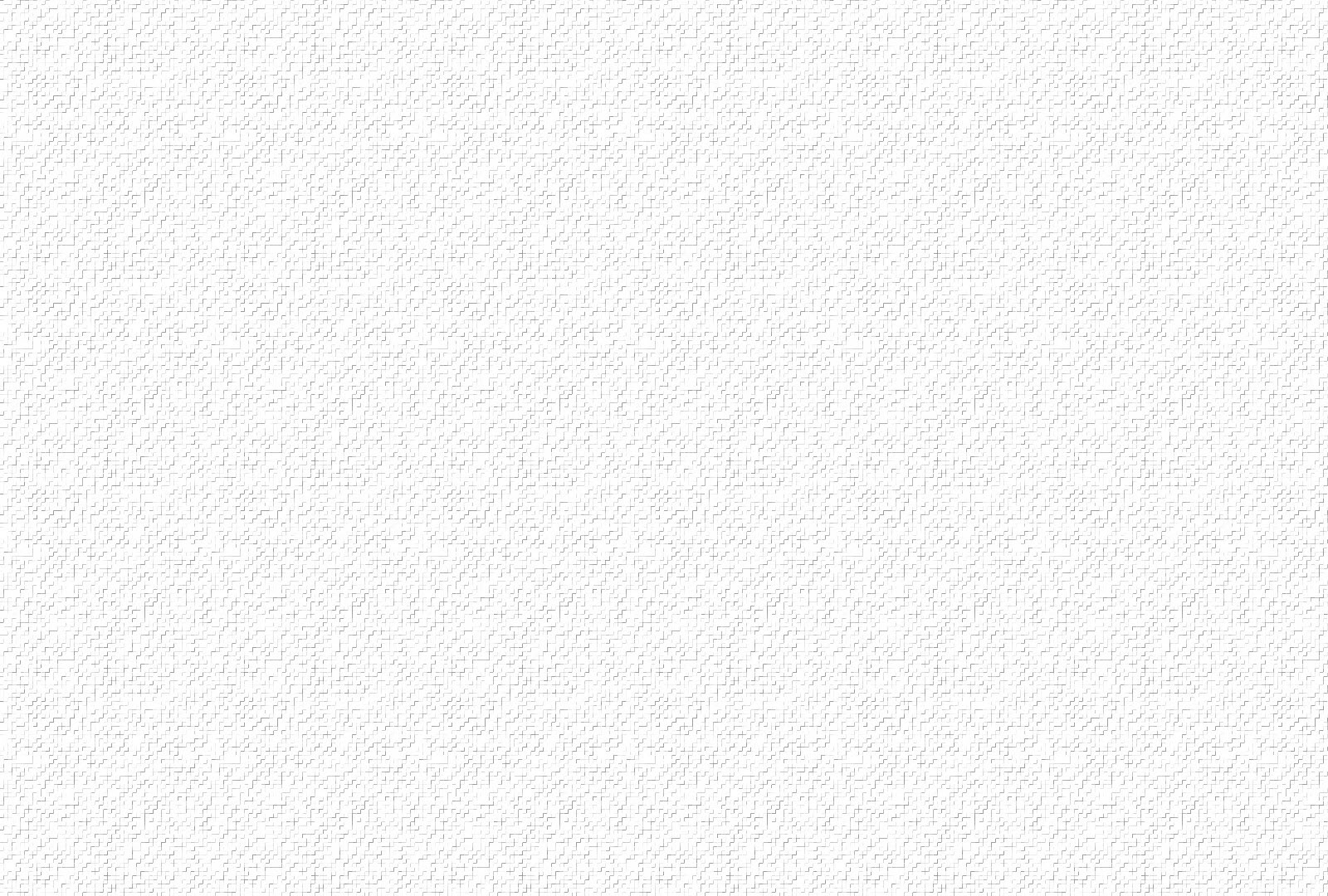 ĐK: Tiếng nhạc oai hùng vang trên khắp cõi trời Việt Nam. Tiếng lòng tha thiết, con dân nước nam hoà khúc khải hoàn ca.
Đồng thanh, ta hát khen mừng bao đấng anh hùng, xưa đã thắng gian lao toà cao chói lói trên trời hiển vinh muôn đời. Đồng thanh, ta hát khen mừng bao đấng anh hùng, nay chiến thắng khải hoàn trên chốn phúc vinh sáng ngời.
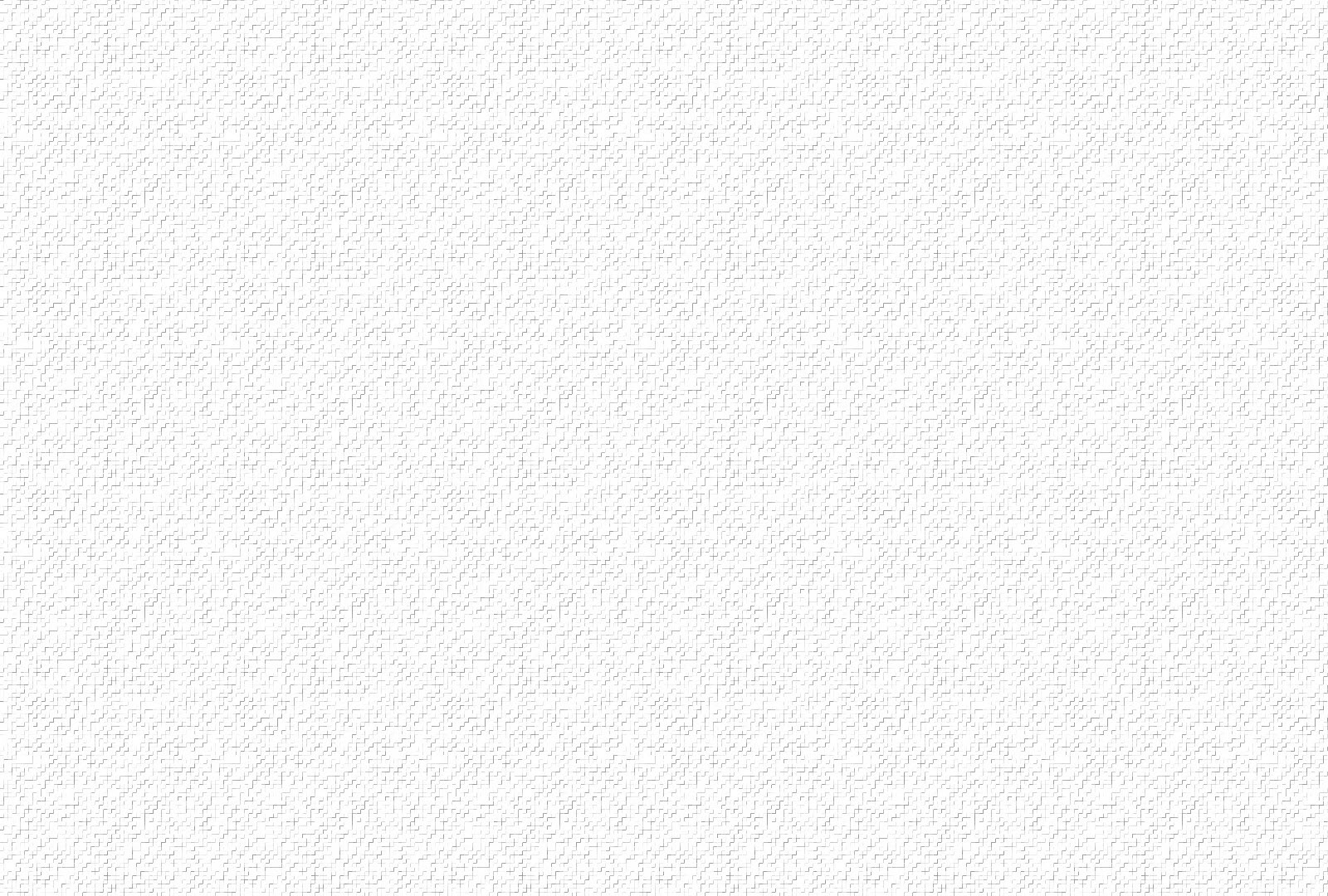 Hãy lắng nghe tiếng con nài xin: Cho quê hương thoát cơn đau thương mau tới ngày bình an tươi sáng (thêm tươi sáng). Hãy lắng nghe tiếng con nài xin: Qua cơn gian nan, Giáo Hội vinh quang mau tới ngày rạng chiếu huy hoàng.
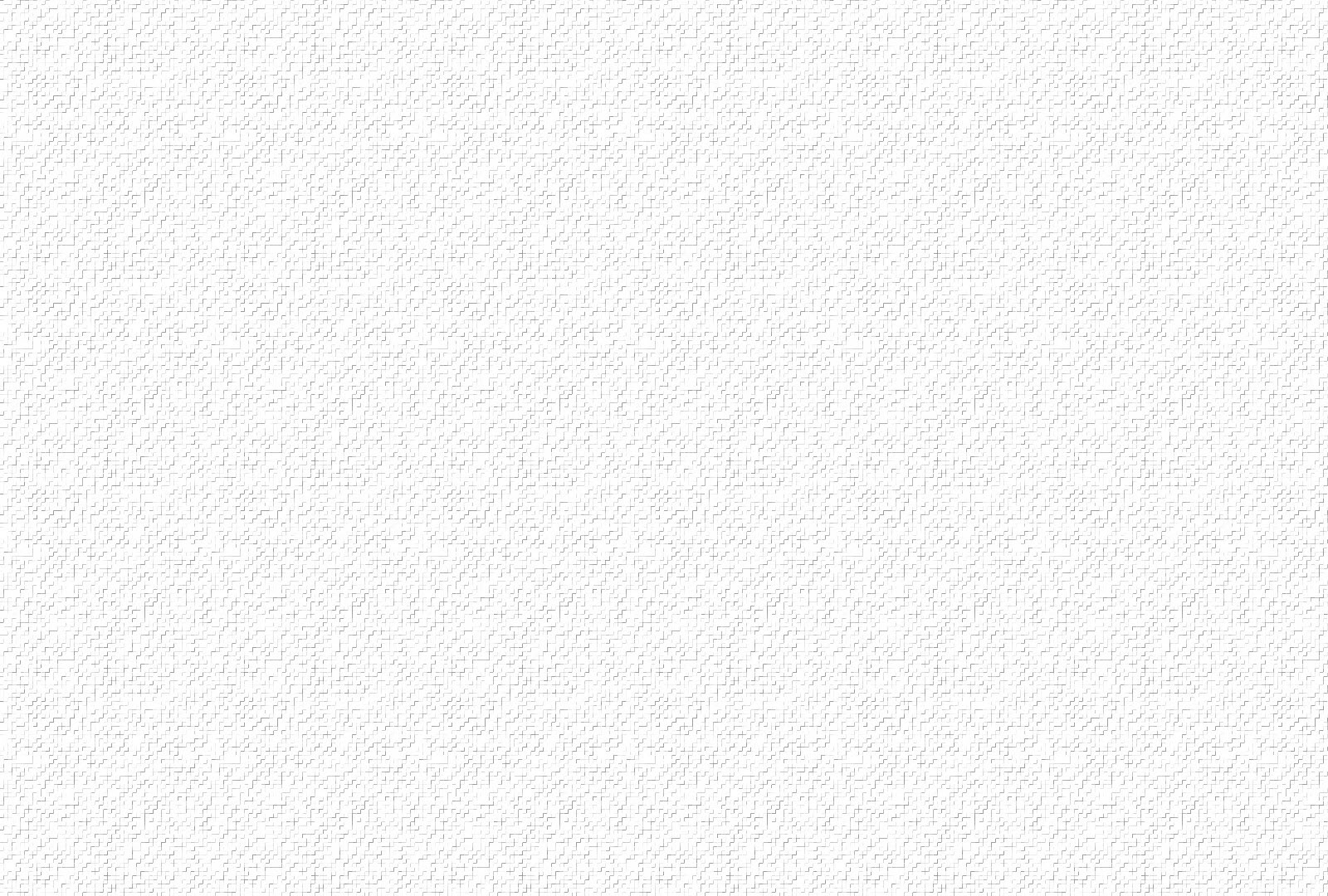 2. Một lòng sắt son, xưa chịu gươm đao gông cùm trăng trói. Lướt thắng gian lao, ghi chiến công để muôn đời. Ngày nay hiển vinh, trên Trời mừng vui, triều thiên chói lói (triều thiên chói lói). Muôn kiếp vẻ vang, hạnh phúc trên cõi trời.
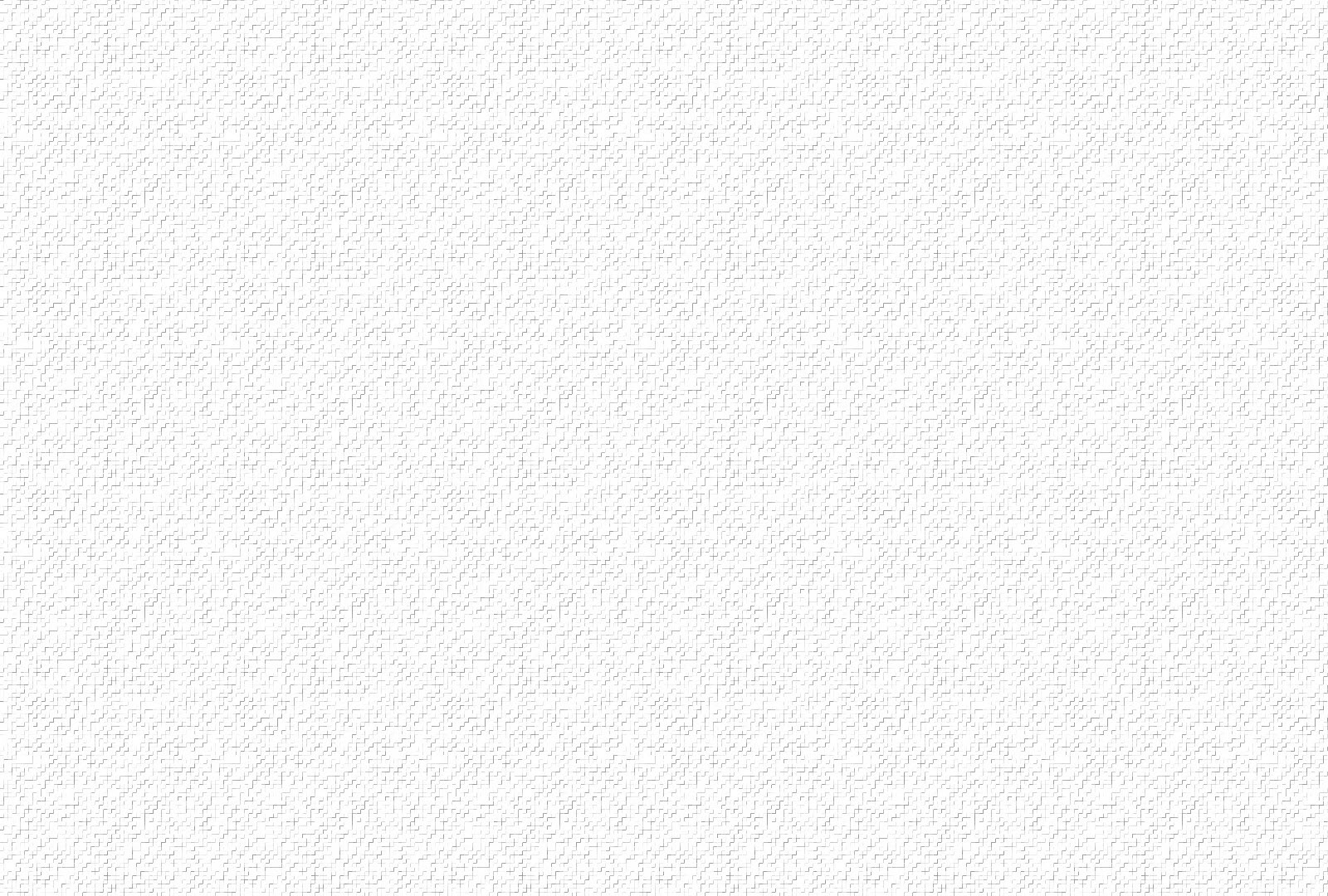 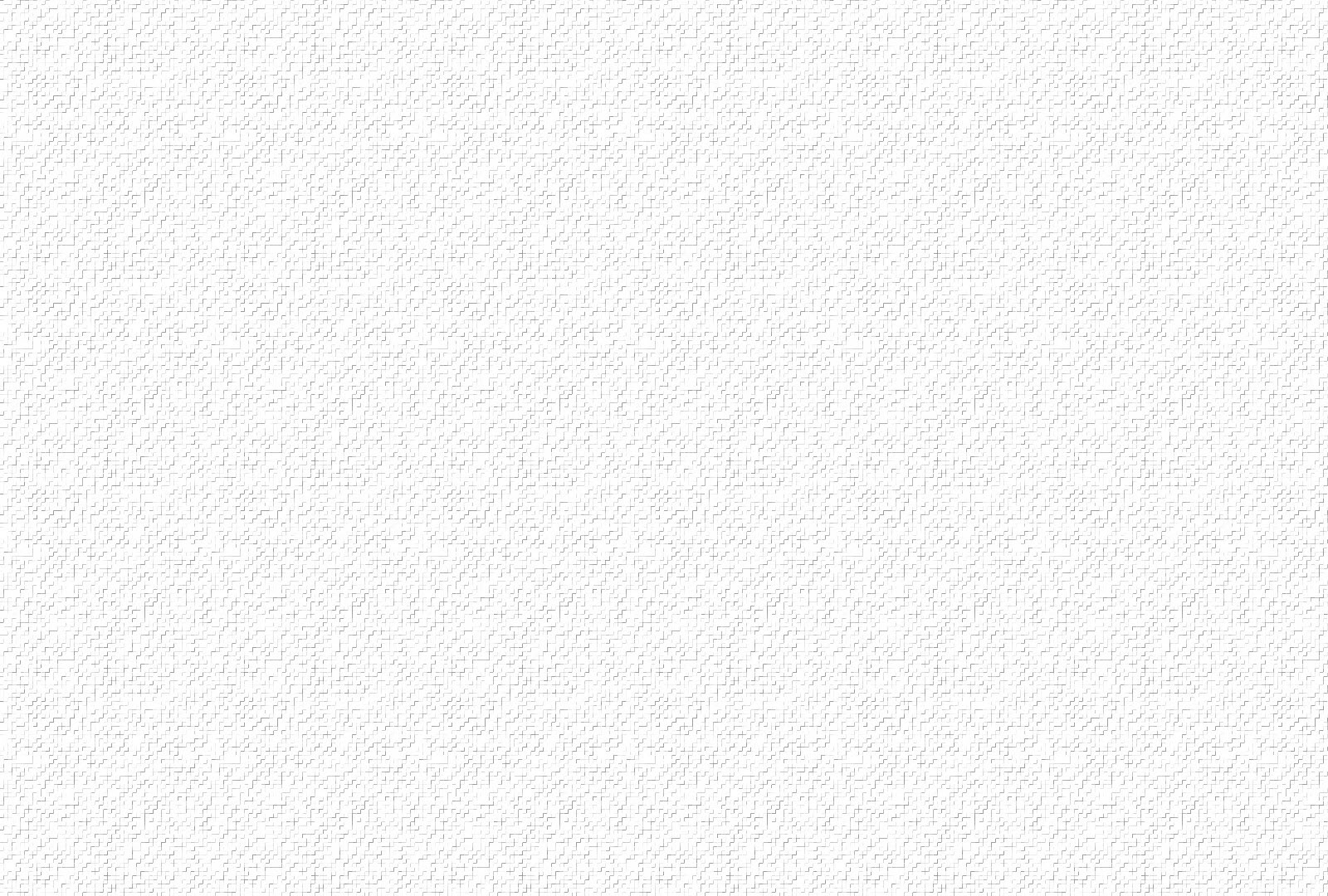 ĐK: Tiếng nhạc oai hùng vang trên khắp cõi trời Việt Nam. Tiếng lòng tha thiết, con dân nước nam hoà khúc khải hoàn ca.
Đồng thanh, ta hát khen mừng bao đấng anh hùng, xưa đã thắng gian lao toà cao chói lói trên trời hiển vinh muôn đời. Đồng thanh, ta hát khen mừng bao đấng anh hùng, nay chiến thắng khải hoàn trên chốn phúc vinh sáng ngời.
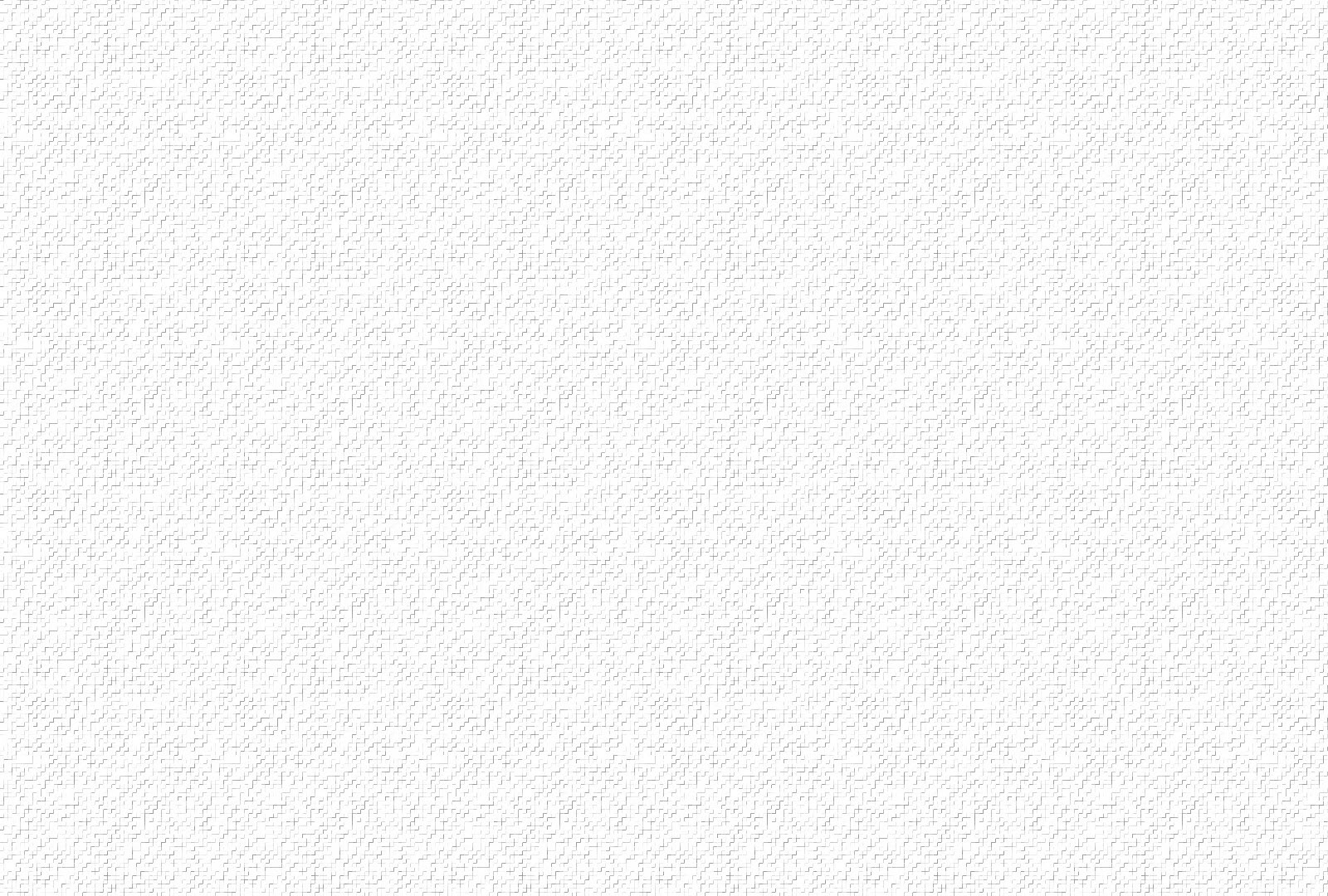 Hãy lắng nghe tiếng con nài xin: Cho quê hương thoát cơn đau thương mau tới ngày bình an tươi sáng (thêm tươi sáng). Hãy lắng nghe tiếng con nài xin: Qua cơn gian nan, Giáo Hội vinh quang mau tới ngày rạng chiếu huy hoàng.
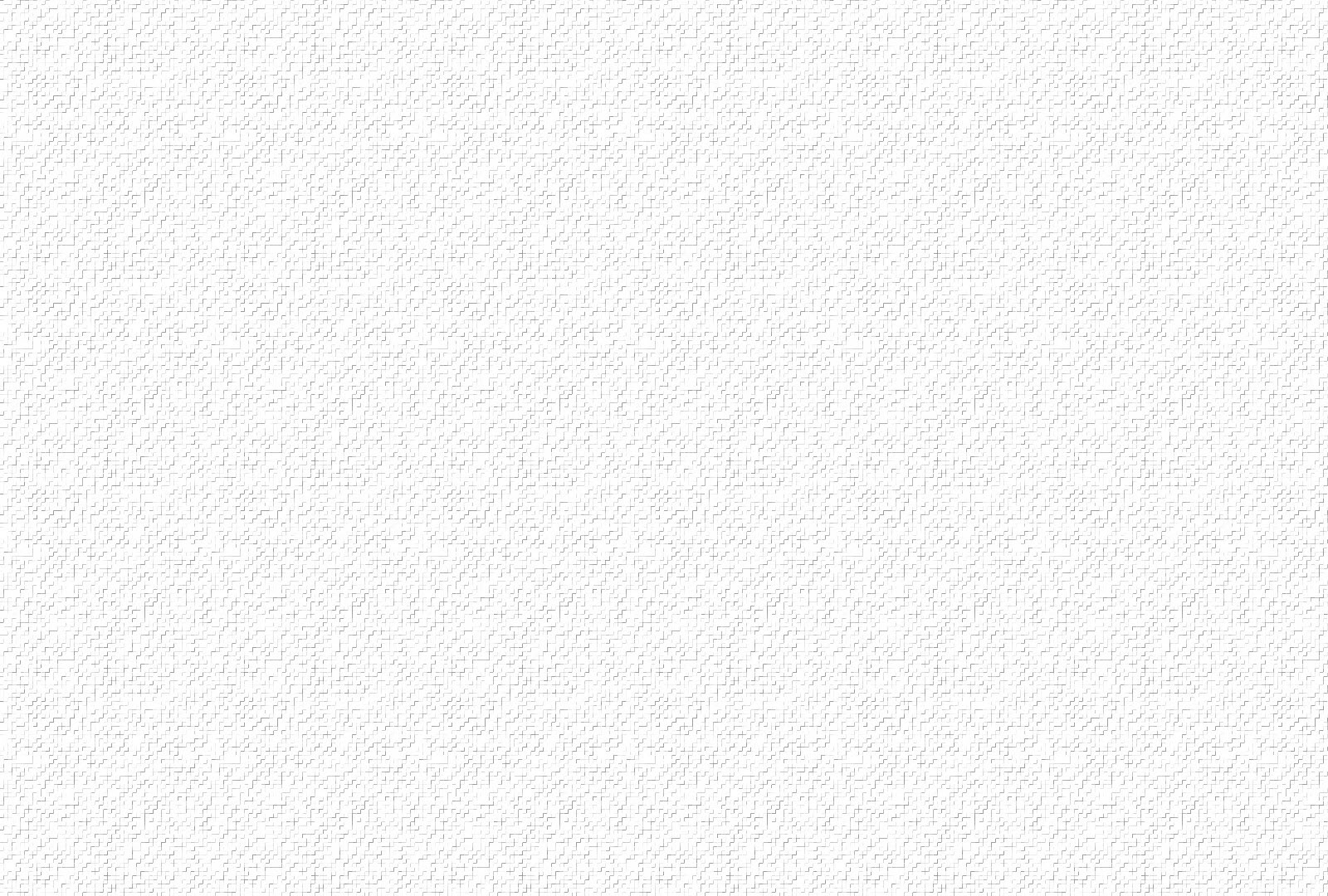 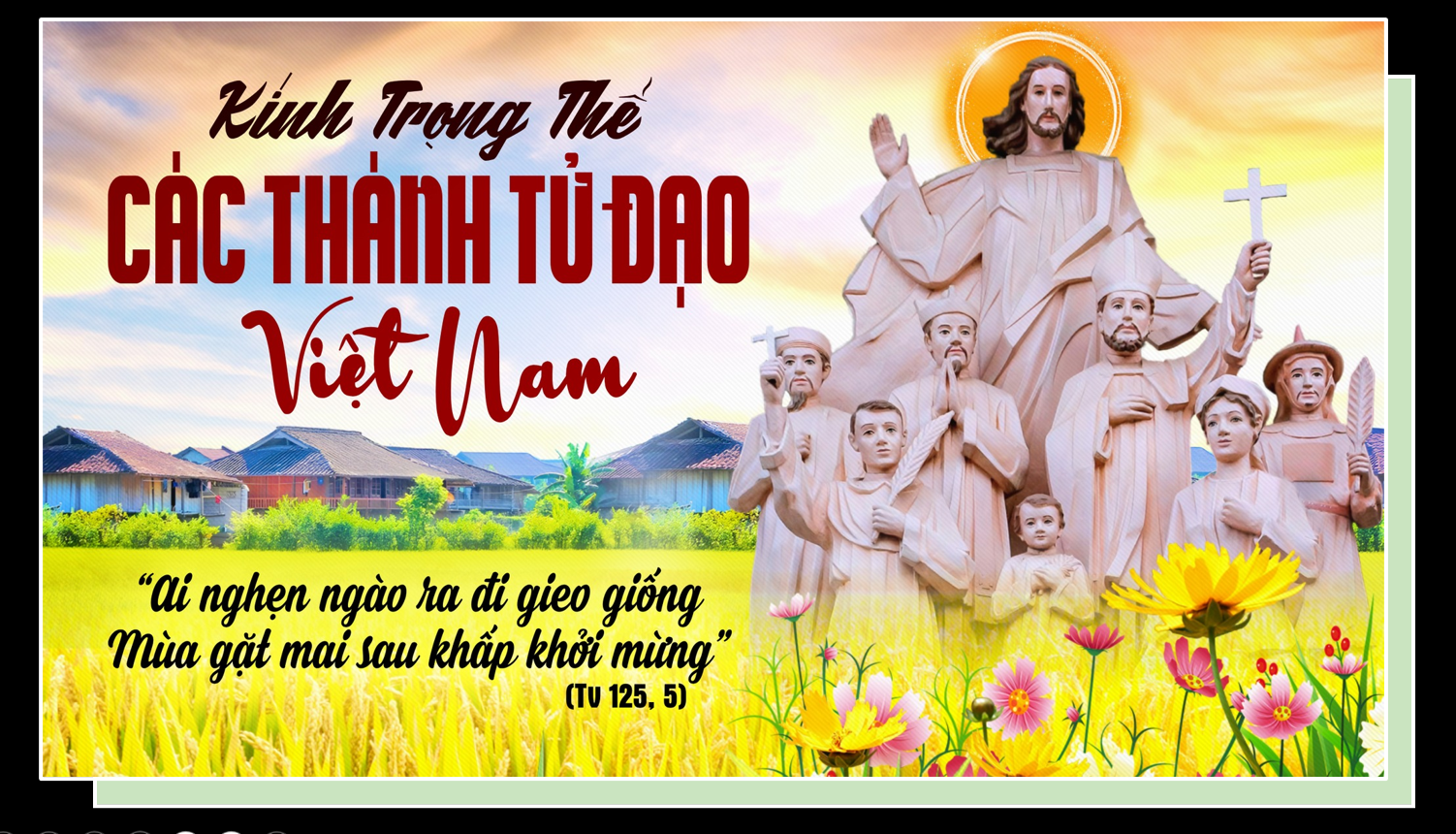 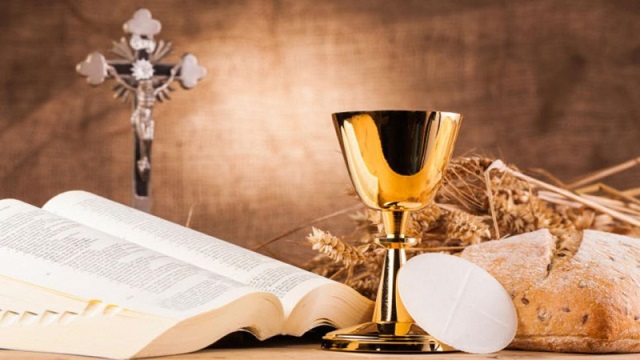